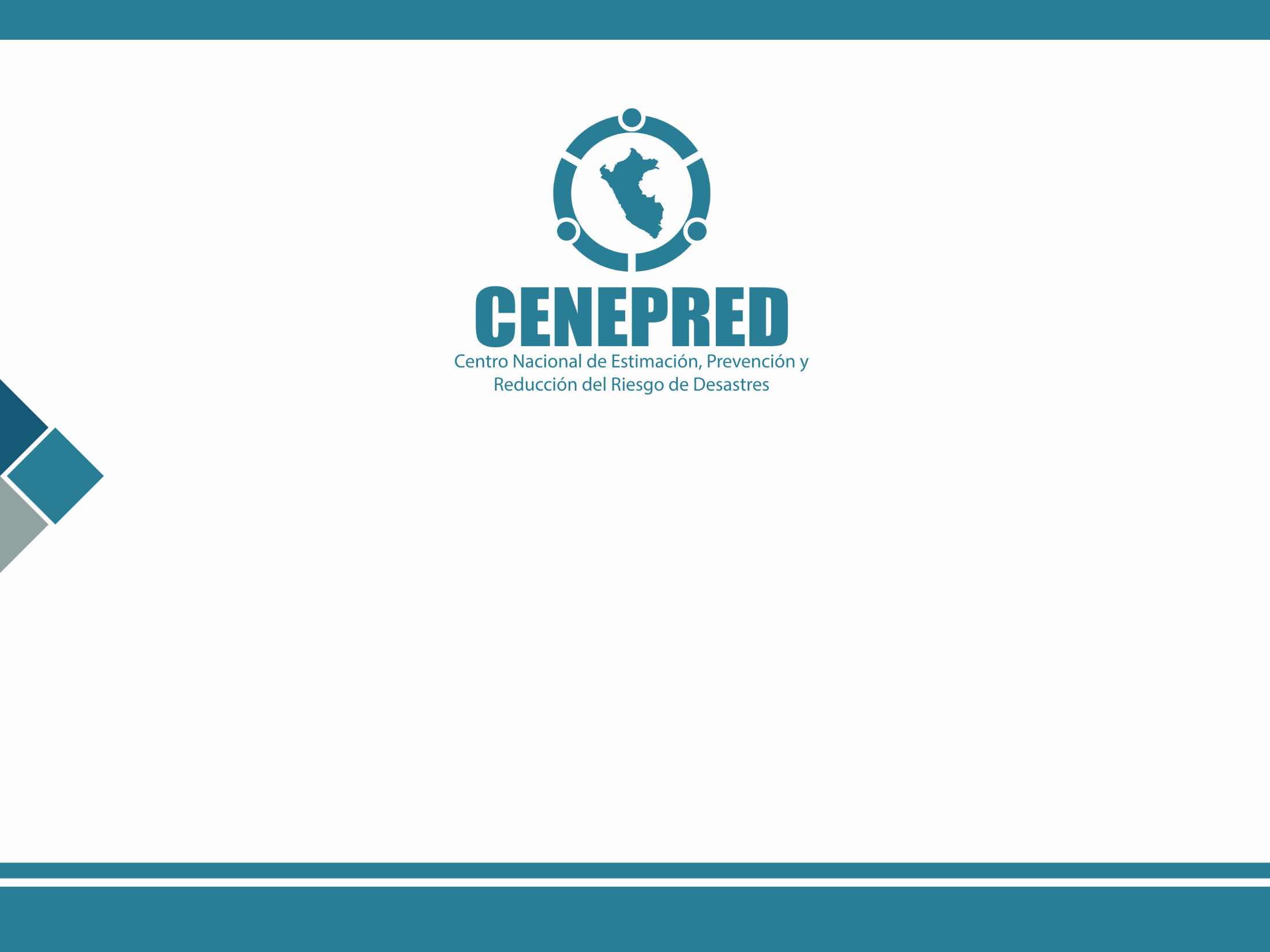 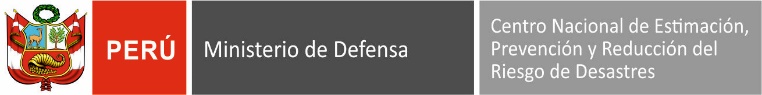 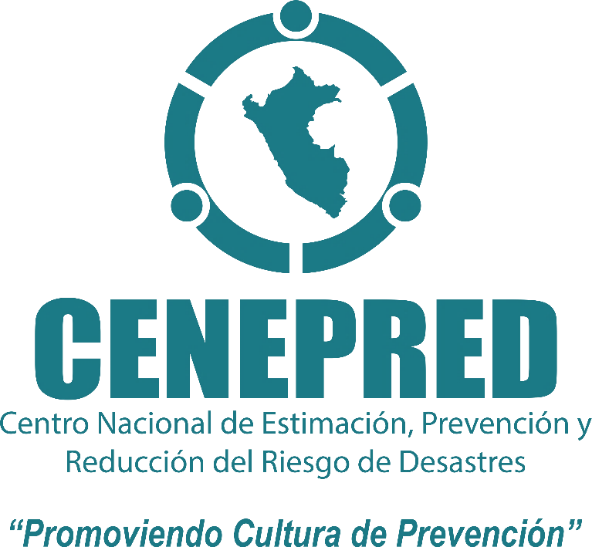 LA IMPORTANCIA DE LAS EVALUACIONES DE DE RIESGOS PARA EL DESARROLLO SOSTENIBLE
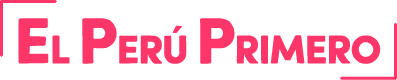 Marzo de 2019
ÍNDICE
INTRODUCCIÓN

EVALUACION DEL RIESGO
Marco normativo: 
Ley del SINAGERD: Proceso y Subprocesos de la Estimación  
Funciones De los Gobiernos Regionales y Locales

INSTRUMENTO TECNICO: Evaluación de Riesgo-EVAR
Definición
Ámbito 
Objetivo
Procesos metodológicos 
Procedimientos para la ejecución de las EVAR 

SU APLICACIÓN DE LAS EVAR EN LA PLANIFICACION TERRITORIAL
Planes de Acondicionamiento Territorial en el marco de la Reconstrucción con Cambios.
Planes de Desarrollo Metropolitano y Planes de Desarrollo Urbano en el marco de la Reconstrucción con cambio.
Planes de Prevención y Reducción del Riesgo de Desastre.

EVALUACIONES DE RIESGO EN EL MARCO DE LA LEY 30556

INFORMACIÓN DISPONIBLE DE LA GRD PARA LA  PLANIFICACIÓN TERRITORIAL 

Sistema de Información para la Gestión del Riesgo de Desastres


ARTICULACION DE LOS INSTRUMENTOS DE GRD EN LA PLANIFICACION TERRITORIAL
Introducción
Como comienzo de la exposición del tema a tratar, se presentan la normatividad, referida al cumplimento a lo establecido en la ley del SINAGERD, referente a las EVAR, conceptos básicos que contextualizan y permiten entender lo expuesto en capítulos posteriores. 
Un aspecto fundamental es diferenciar la escala de los instrumentos técnicos denominados “Escenarios de Riesgo” y “Evaluación de Riesgo”; y su aplicación de las EVAR en los instrumentos de planificación y finalmente las EVAR elaboradas en el marco de la Ley 30556.
Marco normativo
Reglamento de la Ley del SINAGERD: 
TÍTULO IV: PROCESOS DE LA GESTIÓN DEL RIESGO DE DESASTRES
Artículo 23.- El proceso de Estimación del Riesgo comprende las acciones y procedimientos que se realizan para generar el conocimiento de los peligros o amenazas, analizar la vulnerabilidad y establecer los niveles de riesgo que permitan la toma de decisiones en la Gestión del Riesgo de Desastres.
Artículo 24.- Son Subprocesos de la Estimación del Riesgo, los siguientes

Normatividad y lineamientos 
Participación social:
Generación del conocimiento de peligros o amenazas: Identificar, conocer, caracterizar y monitorear los peligros para establecer su área de influencia, con el propósito de analizar las vulnerabilidades y establecer las medidas preventivas y correctivas del riesgo. 
Análisis de vulnerabilidad:
Valoración y escenarios de riesgo: Establecer los niveles del riesgo a partir de la valoración y cuantificación de la vulnerabilidad y del desarrollo de escenarios de riesgo, que permitan la toma de decisiones en el proceso Gestión del Riesgo de Desastres y del desarrollo sostenible. 
Difusión:
Ley N° 048-PCM:  Reglamento de la Ley del SINAGERD (Ley N° 29664) : Articulo N° 11: Gobiernos Regionales y Locales:
11.1: Incorporan en sus procesos de planificación, ordenamiento territorial, de gestión ambiental y de inversión publica, la Gestion del Riesgo de Desastre,
11.2: Incorporan en los planes de desarrollo urbano, planes de acondicionamiento territorial, así como en las zonificaciones que se realicen las consideraciones pertinentes de existencia de amenazas y condiciones de vulnerabilidad, siguiendo los lineamientos y apoyo técnico del CENEPRED.
11.3: Identifican el nivel del riesgo existente en sus áreas de jurisdicción y establecen un plan de gestión correctiva del riesgo, en el cual se establecen medidas de carácter permanente en el contexto del desarrollo de inversión. Para ello cuentan con el apoyo técnico del CENEPRED y de las instituciones competentes.  Gestión del Riesgo de Desastres
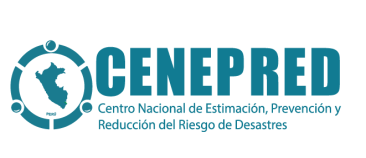 ¿POR QUÉ NOS CAUSA TANTO DAÑO LOS DESASTRES?
A) Población e Infraestructura de desarrollo expuesta
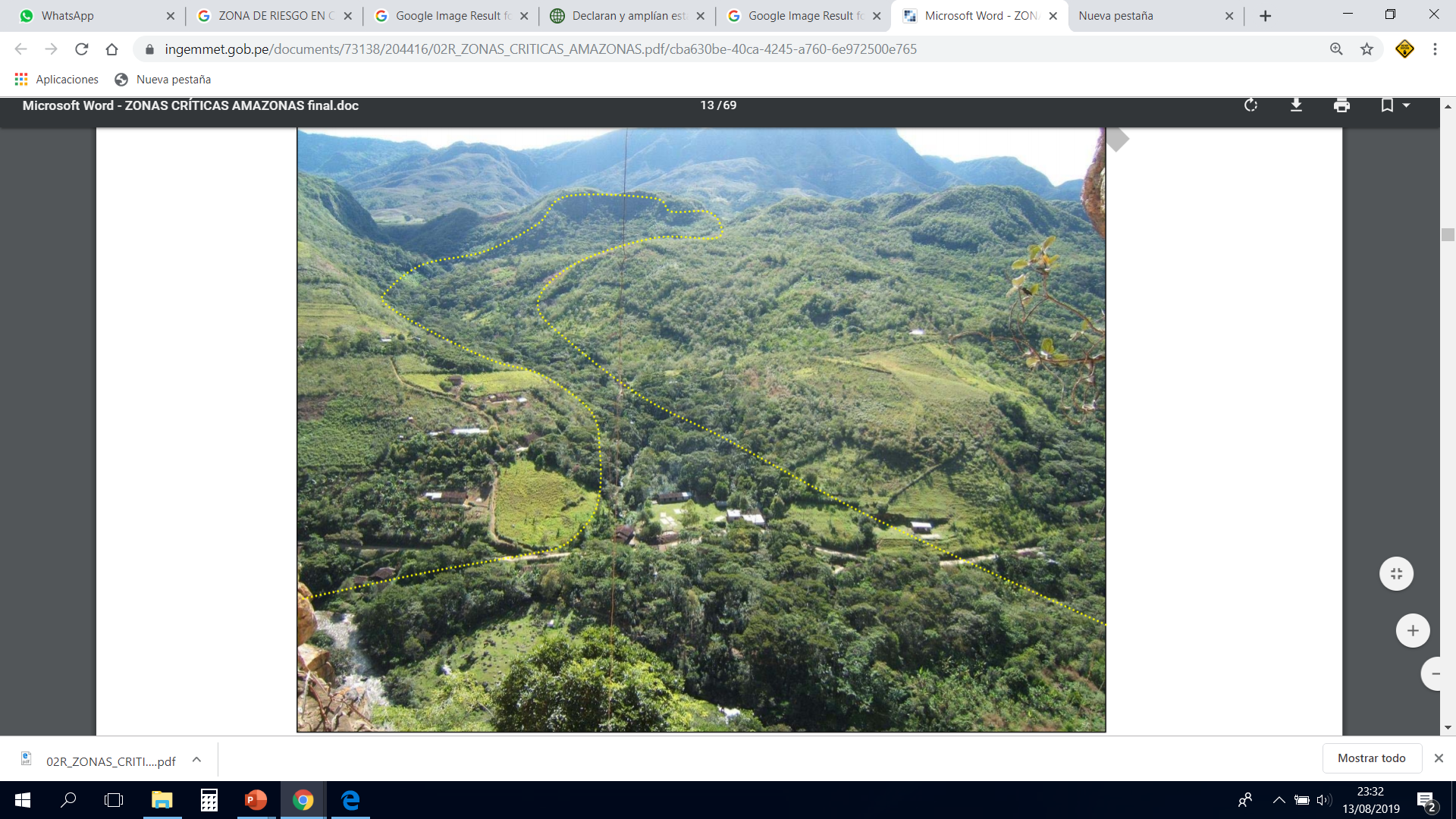 POBLACIÓN EXPUESTA
Vista panorámica de la quebrada El Mito . Área potencial para la ocurrencia de huaycos que afectaría las viviendas ubicadas en abanico dejado por el huayco antiguo  - Reporte de Zonas Criticas de las Región Amazonas-INGEMET
B) Infraestructura frágil o en terrenos no aptos
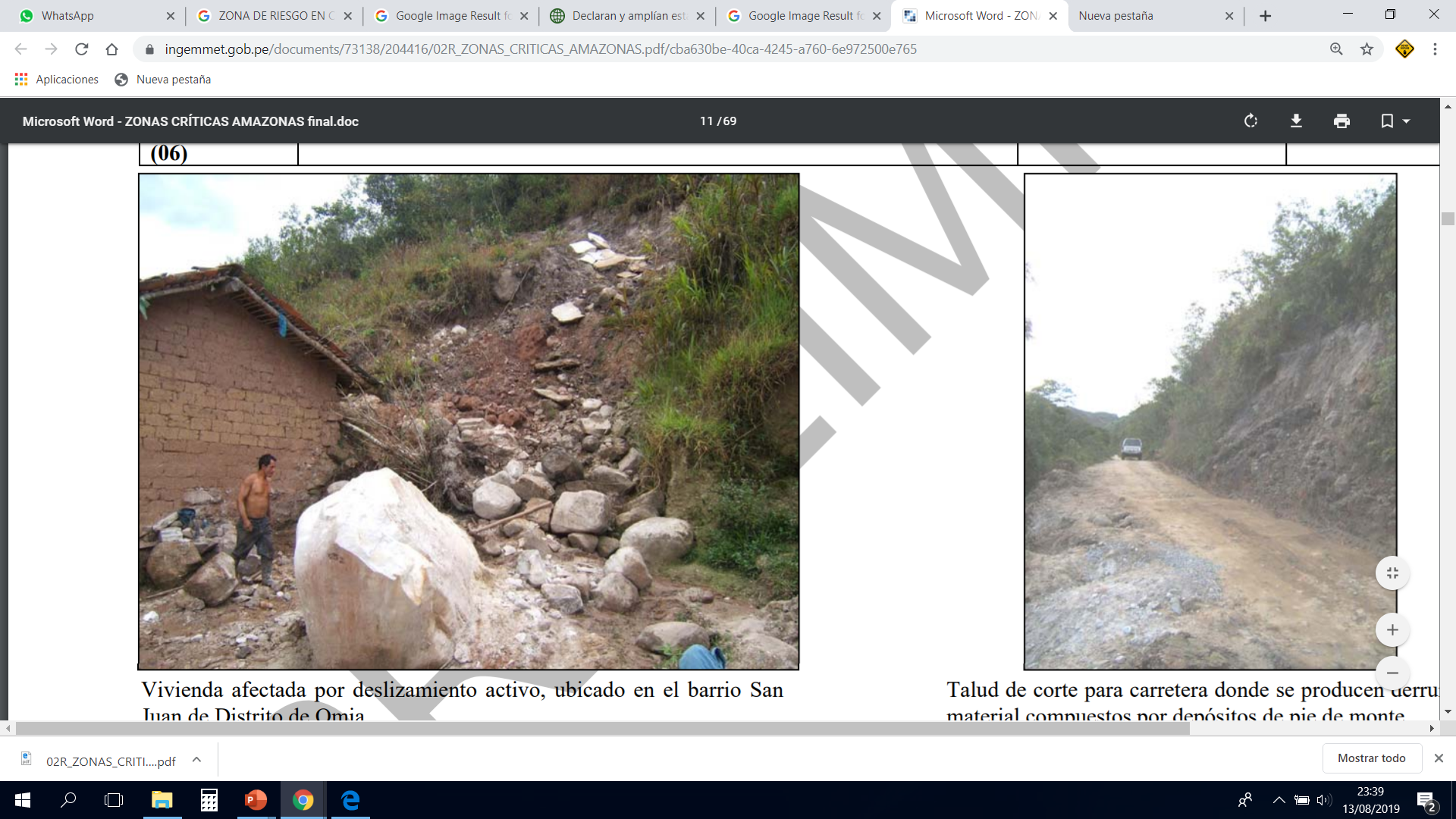 Vivienda afectada por deslizamiento activo, ubicado en el barrio San juan de Distrito de Omia - Reporte de Zonas Criticas de las Región Amazonas-INGEMET
C) Medidas improvisadas no respetando normativa vigente
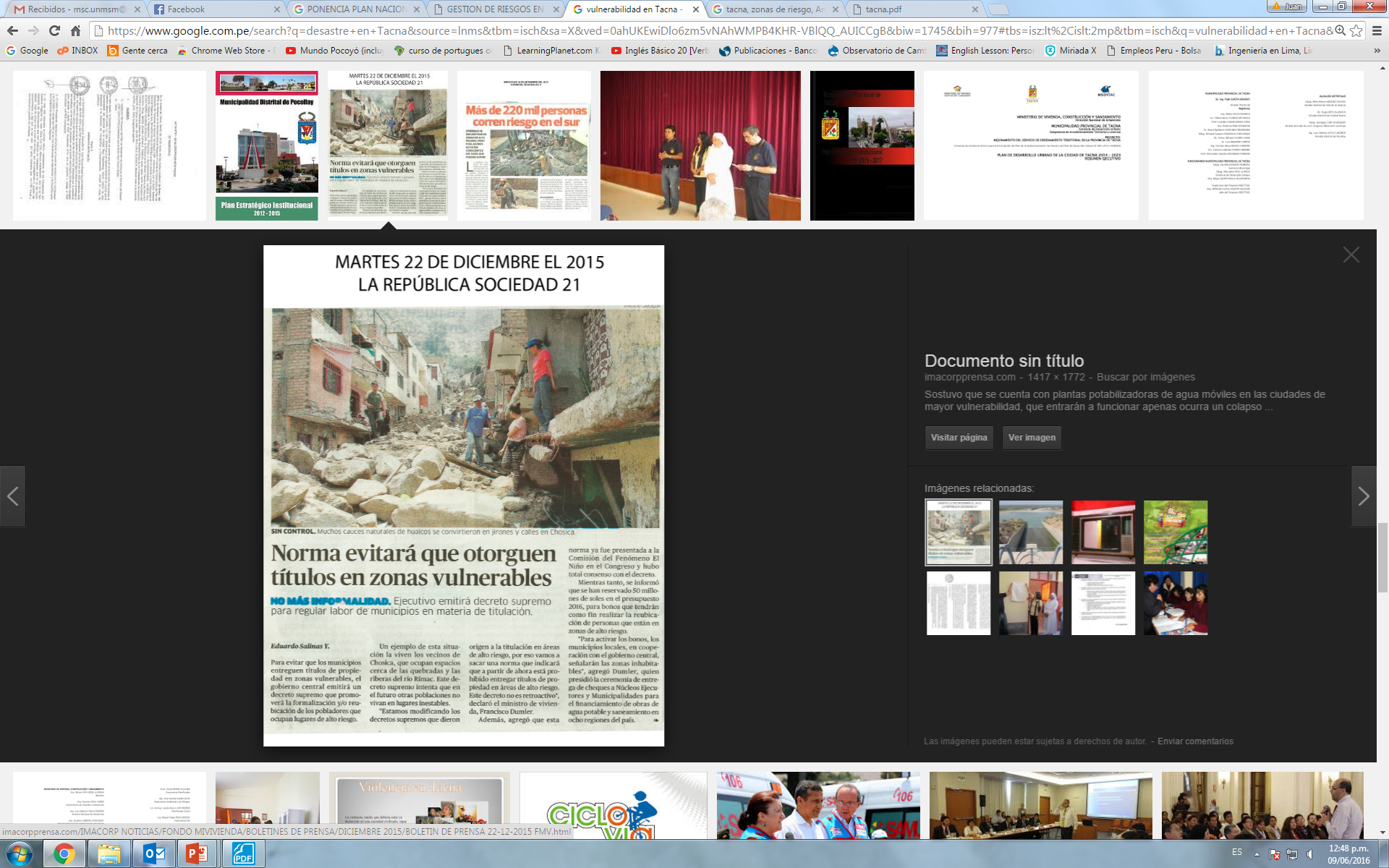 Seguimos siendo VULNERABLES !!! POR QUE NO VINCULAMOS LOS PROCESOS DE DESARROLLO A LOS DESASTRES
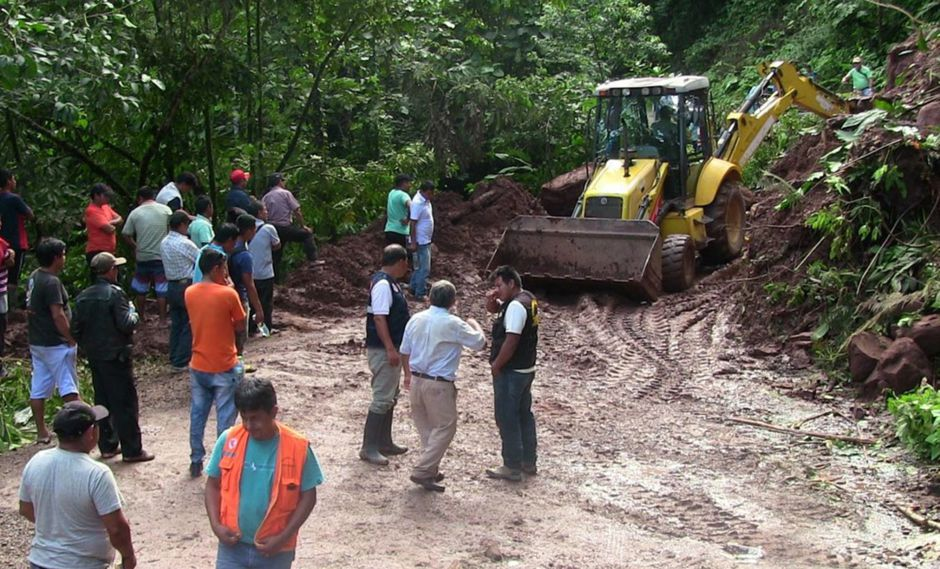 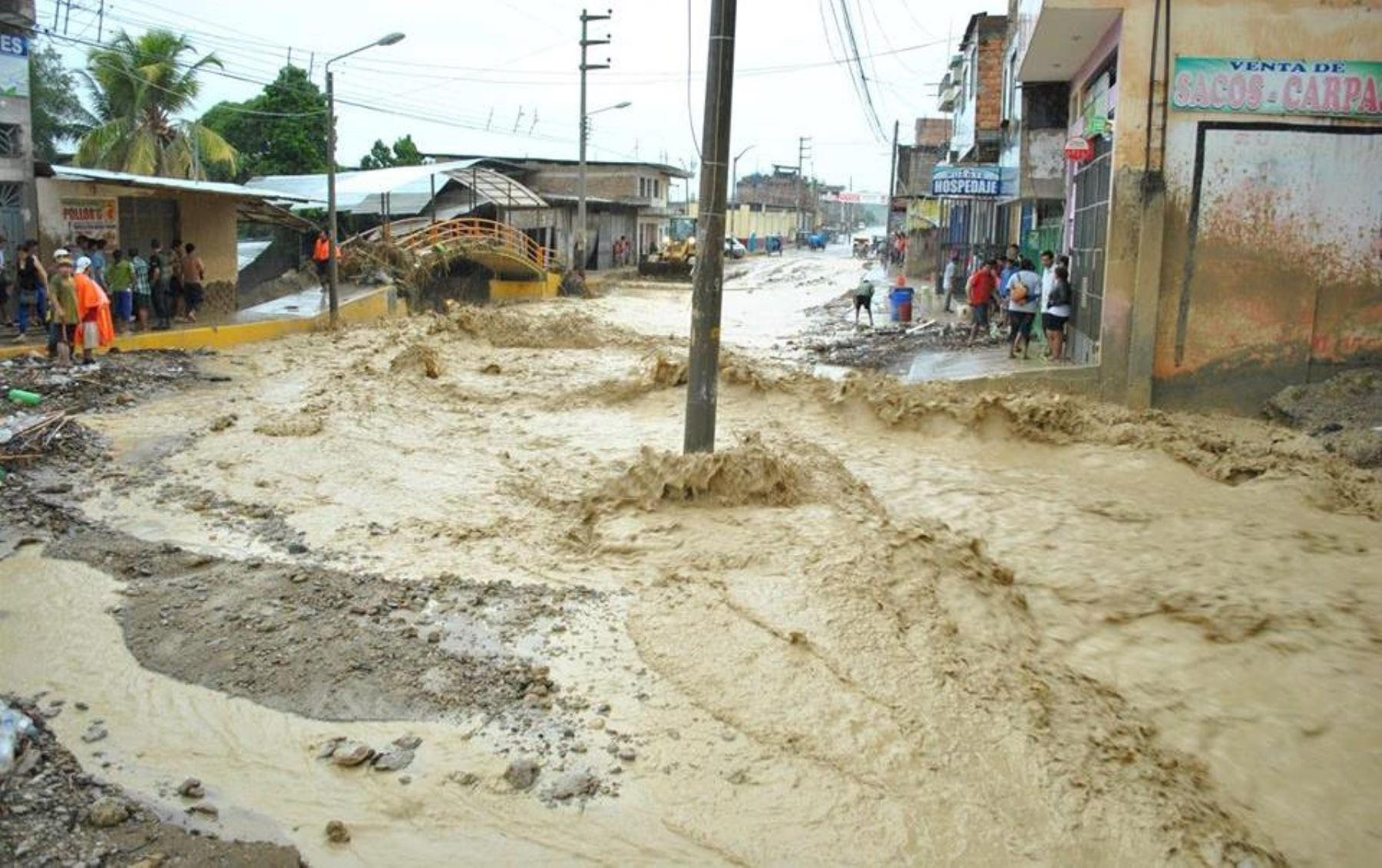 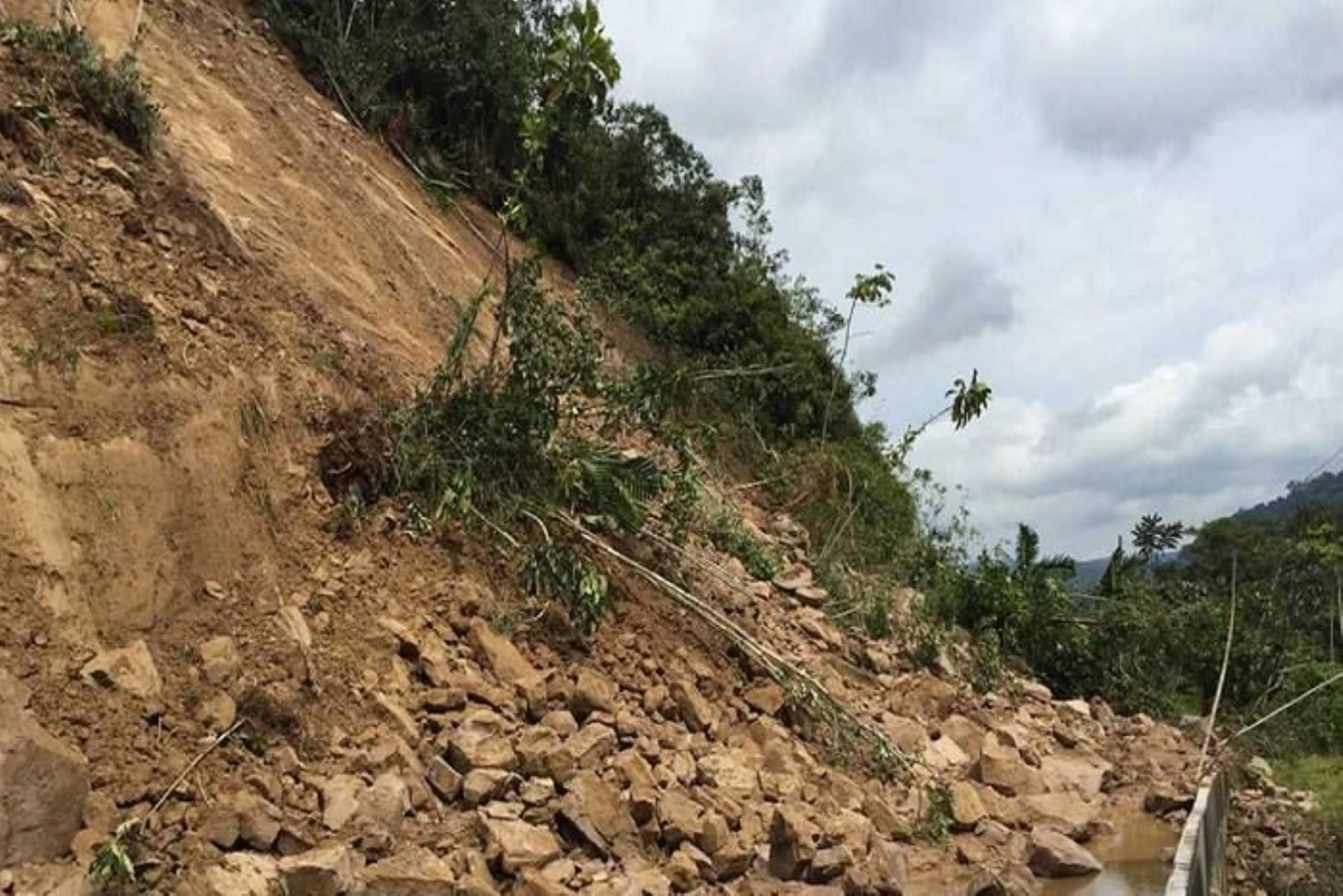 INSTRUMENTO TECNICO: Evaluación de Riesgo
                                 -EVAR-
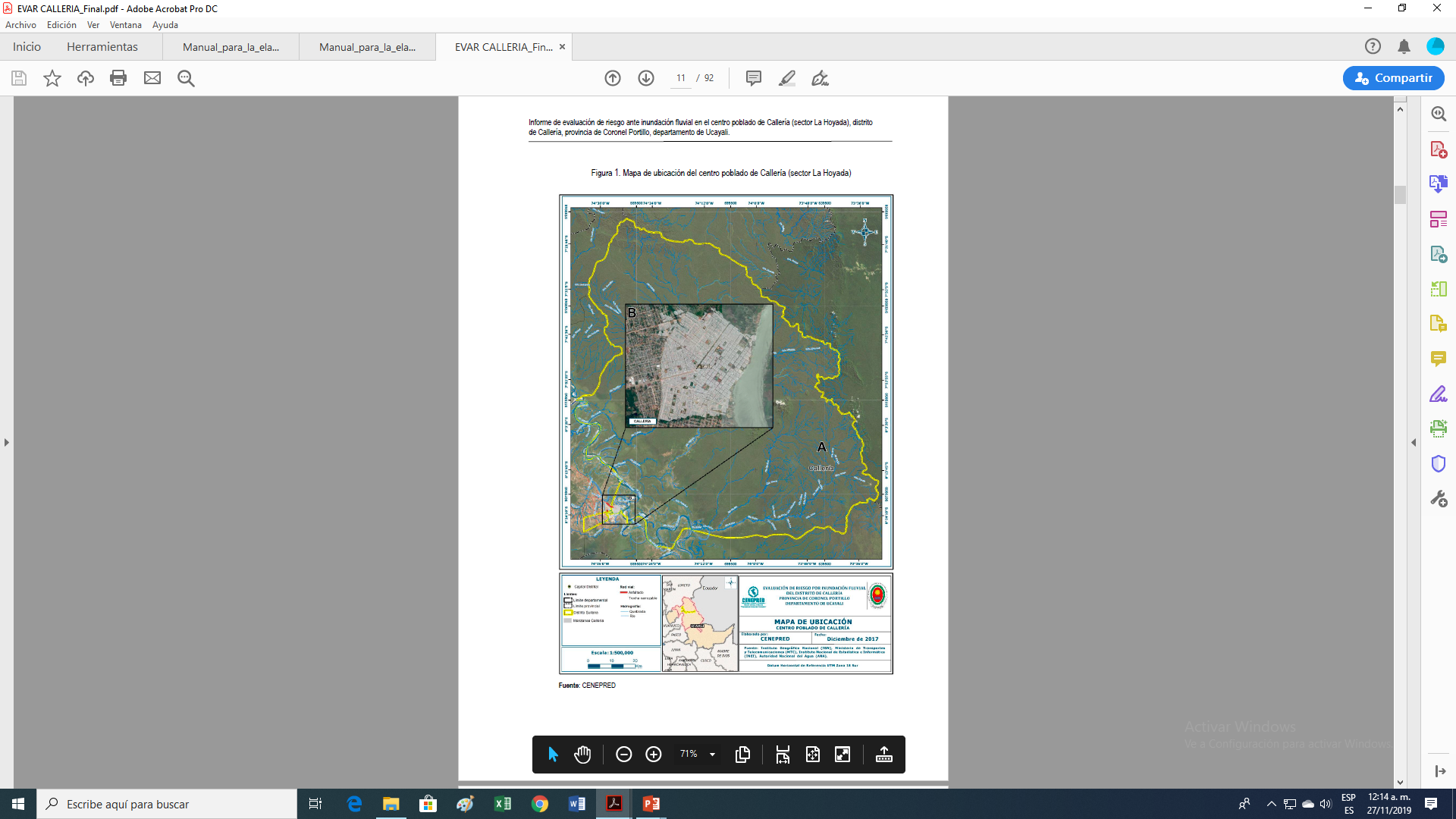 Escenario de Riesgo por Inundaciones
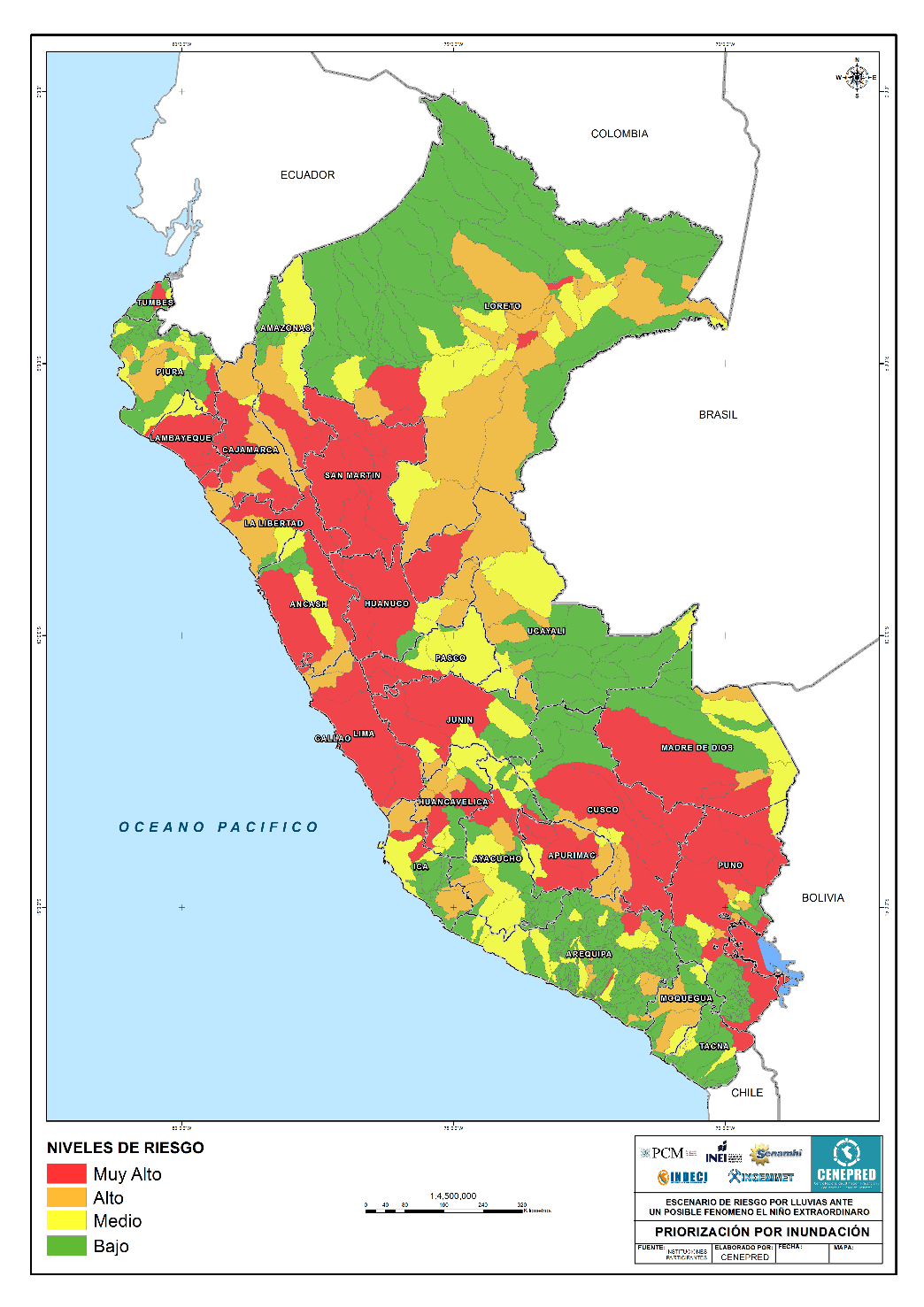 AMBITO DE LAS EVALUACIONES DE RIESGOS
2
1
Las áreas geográficas de los centros poblados urbanos y rurales, asociaciones  de viviendas, AAHH, así como un sector o  parte del mismo;
Son objeto de una Evaluación de Riesgos
3
4
Áreas susceptible y vulnerable ante  un peligro de origen natural o  inducido por la acción humana,  que pueda ocasionar una  emergencia o desastre.
También las áreas geográficas donde se  encuentra instalada infraestructuras estratégicas viales, eléctricas, energéticas e hidráulicas.
DEFINICION DE EVALUACION DE RIESGOS: ES UN PROCEDIMIENTO TECNICO QUE PERMITE
3
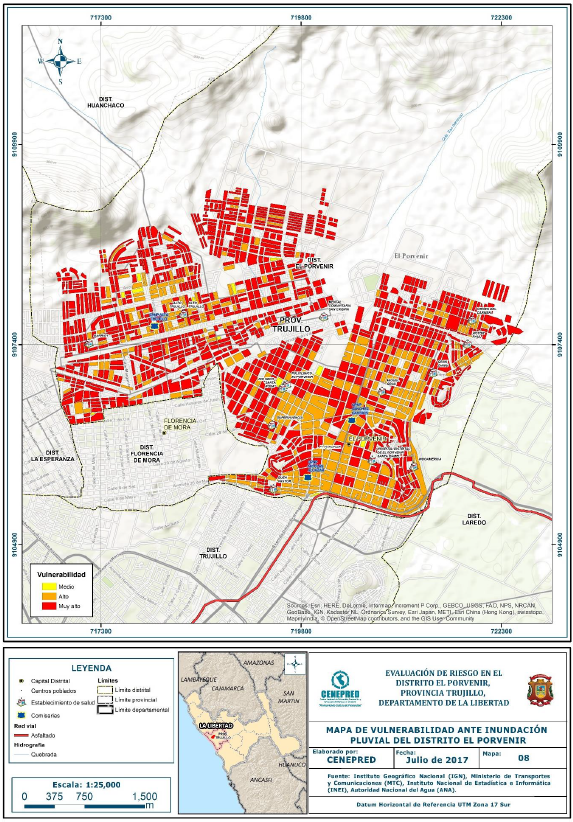 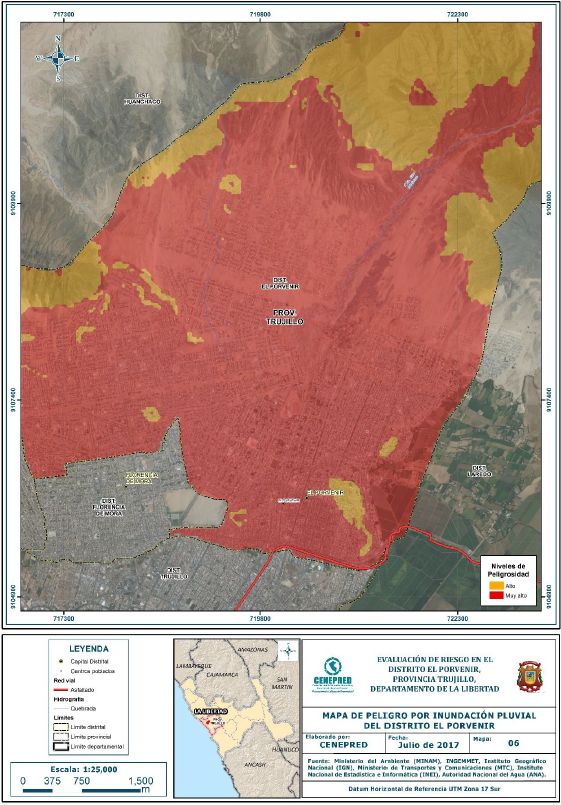 Analizar los parámetros de evaluación de los fenómenos y las susceptibilida de los de los mismos
Analizar la vulnerabilidad de los elementos expuestos al fenómeno en función a la exposición, fragilidad y resiliencia
1
2
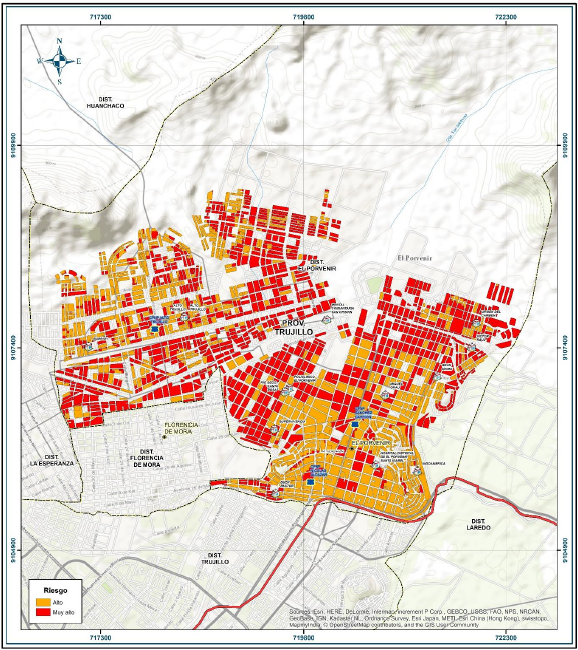 Determinar y zonificar los niveles de riesgos
OBJETIVOS DE LA EVALUACION DE RIESGO
1
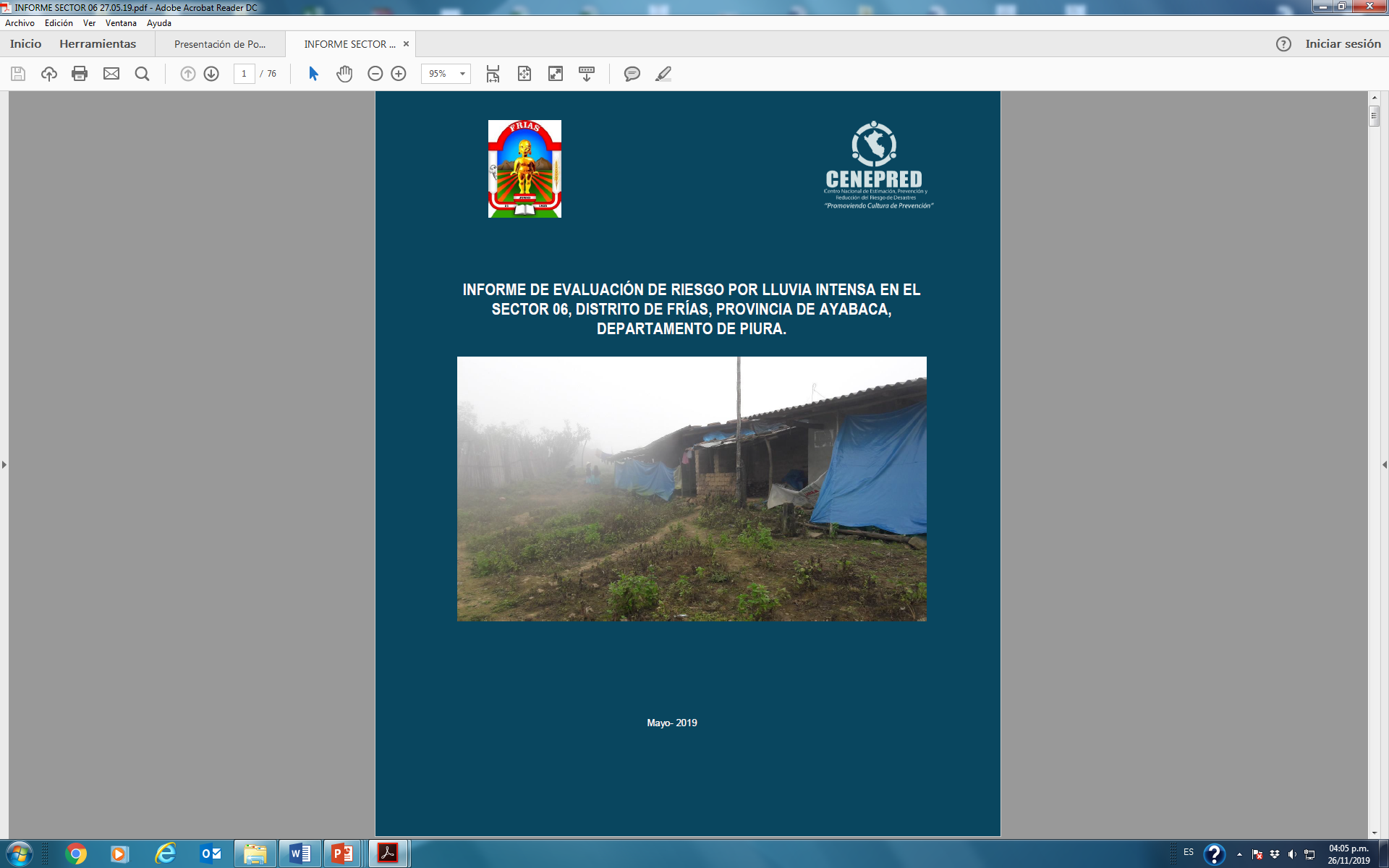 2
4
3
FLUJOGRAMA DEL PROCESO METODOLÓGICO PARA ELABORAR LAS EVAR
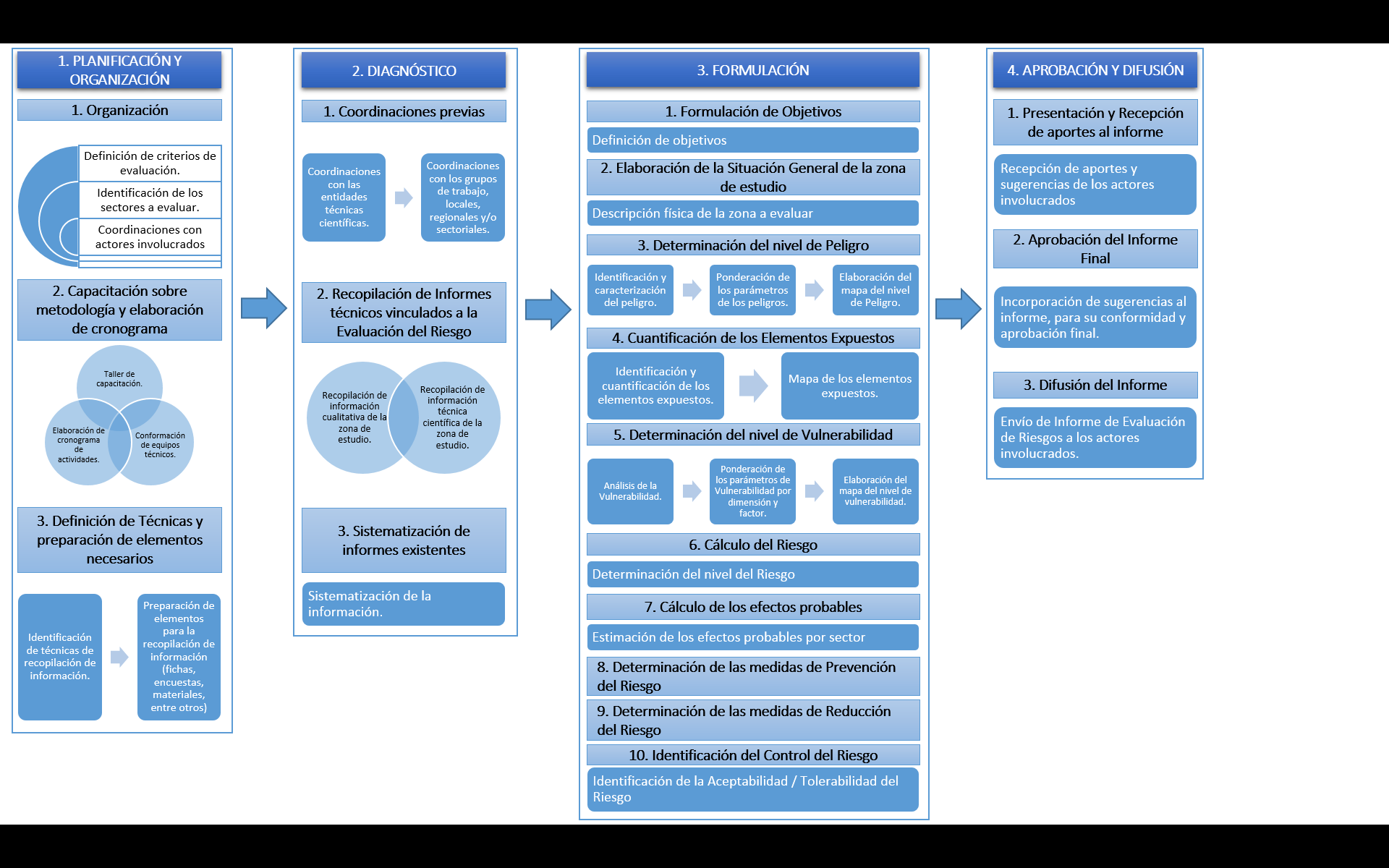 GRUPO TECNICO
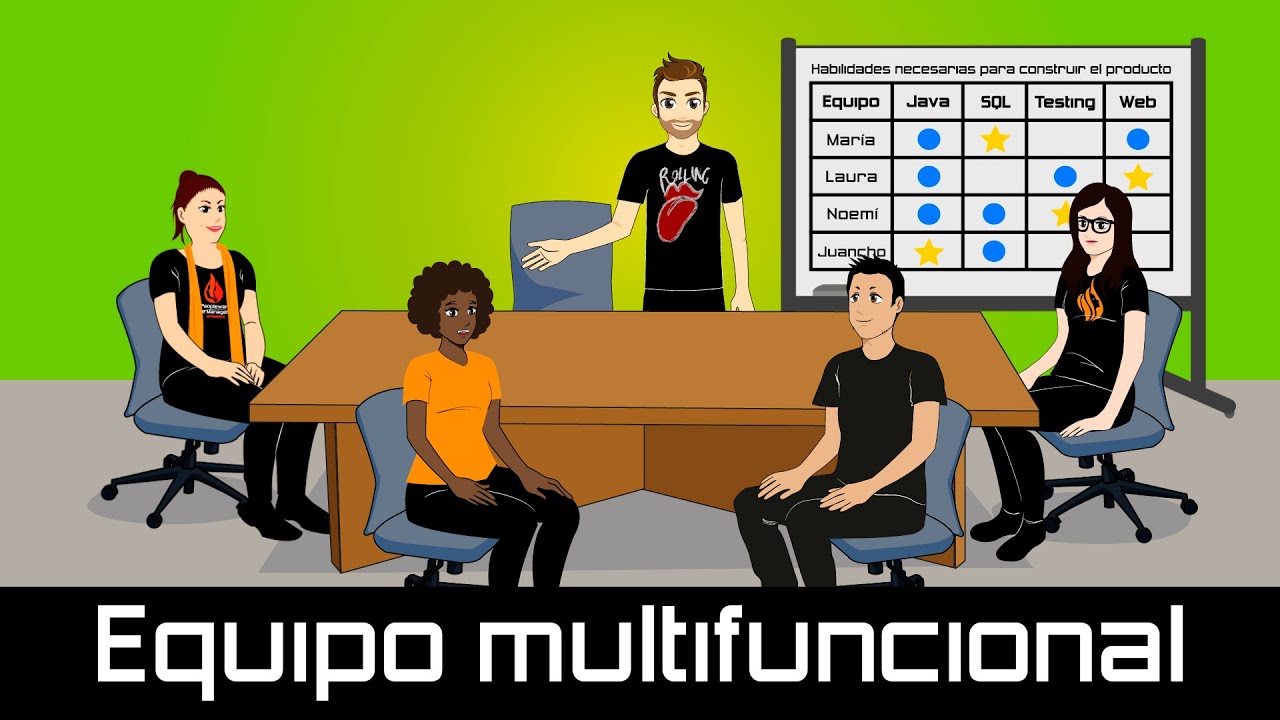 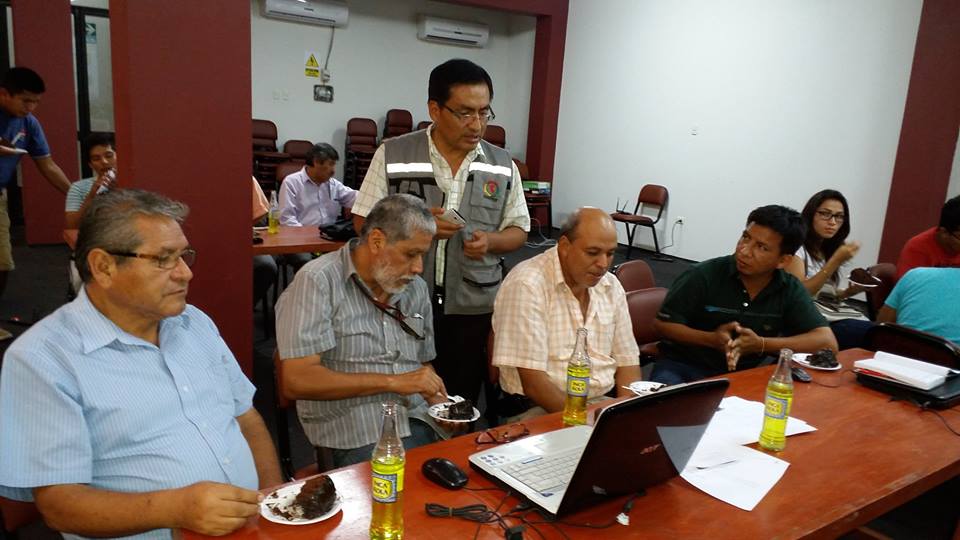 REUNION Y COORDINACIONES CON EL GRUPO DE TRABAJO DE GRD DE LA MUNICIPALIDAD
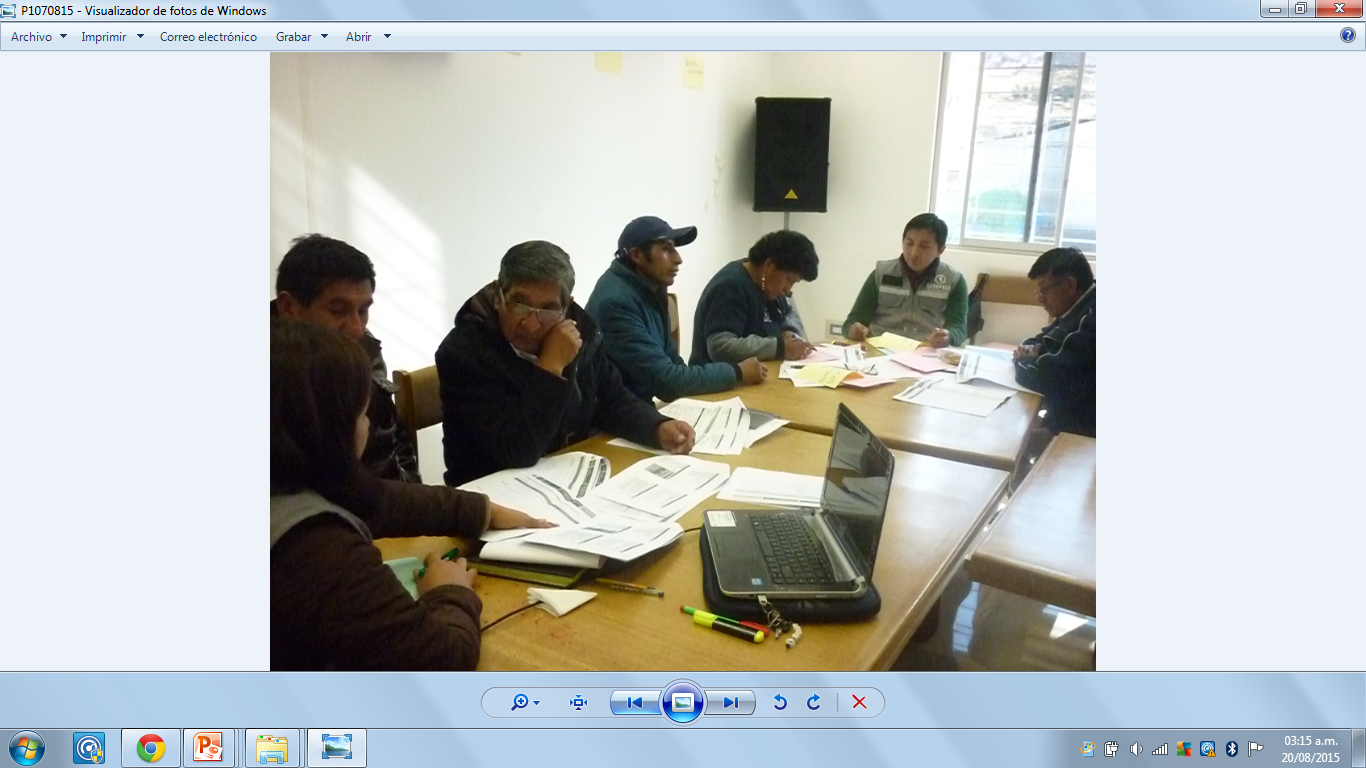 RECONOCIMIENTO DE CAMPO: IDENTIFICAR EL PELIGRO
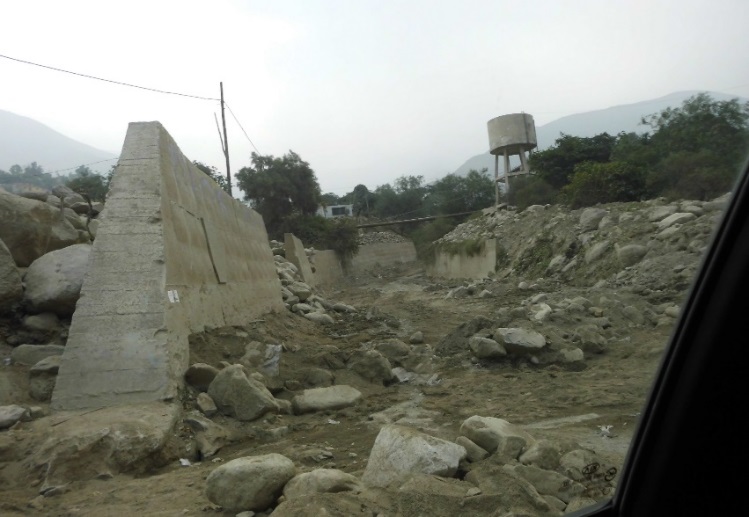 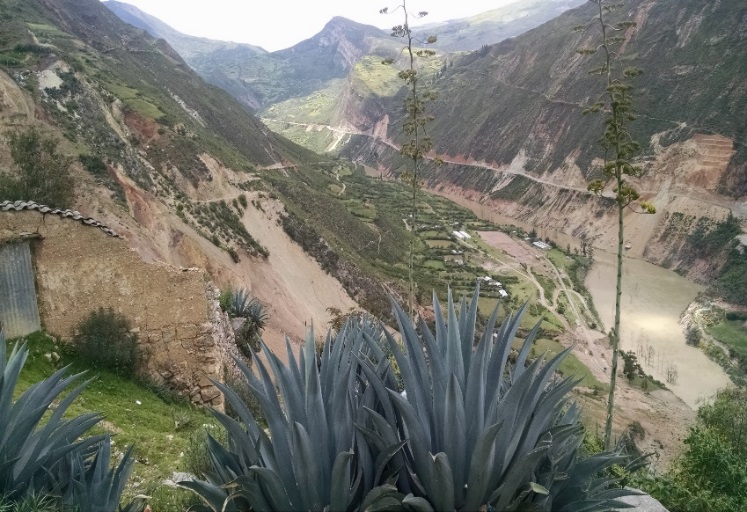 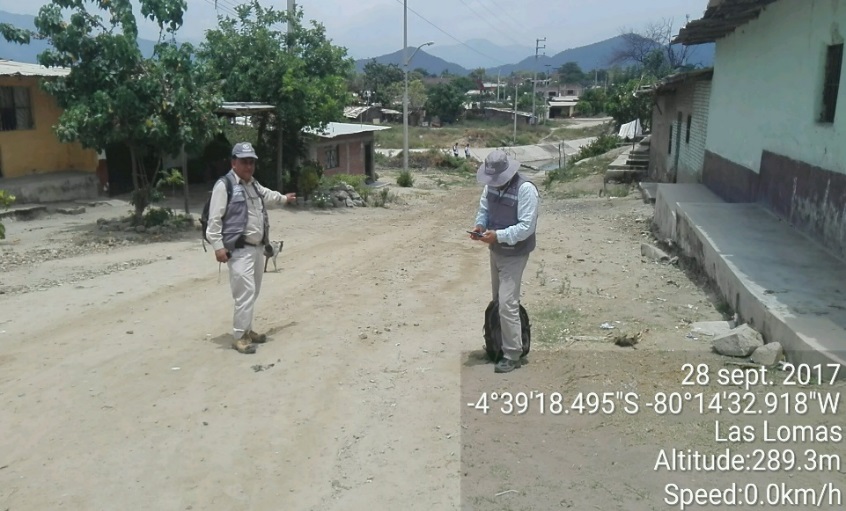 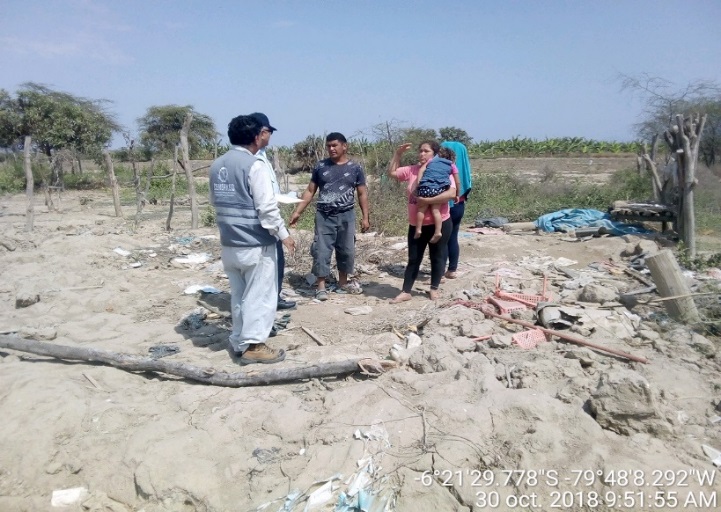 IDENTIFICAR LOS FACTORES CONDICIONANTES DEL PELIGRO
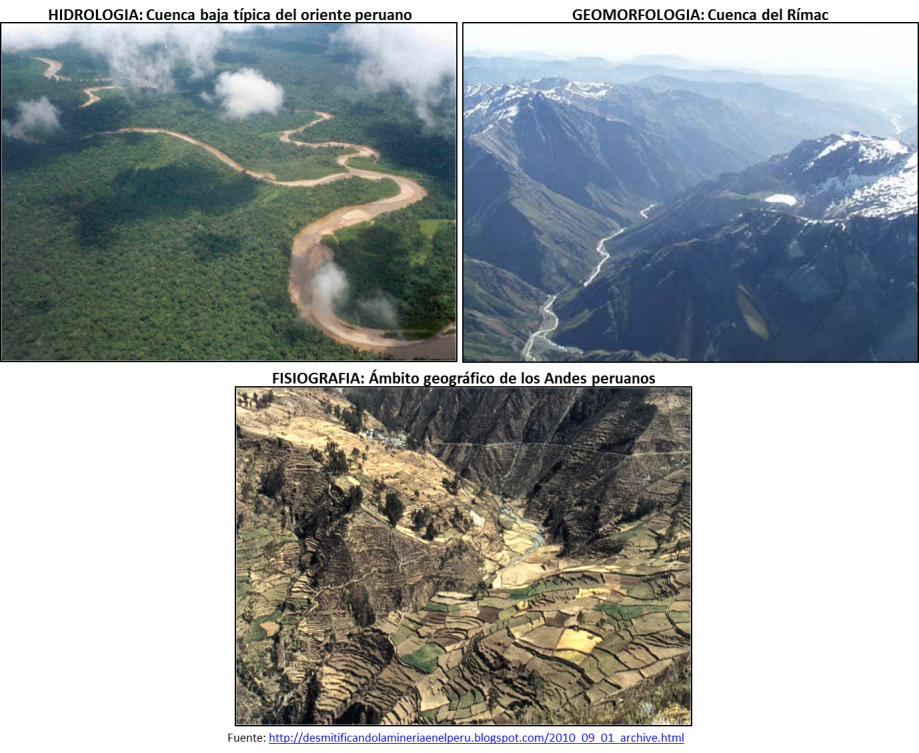 LEVANTAMIENTO DE INFORMACION
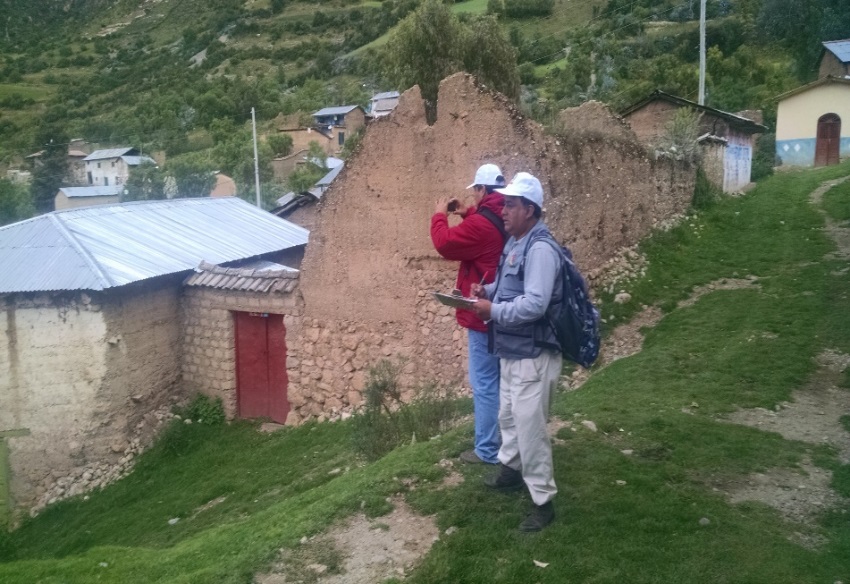 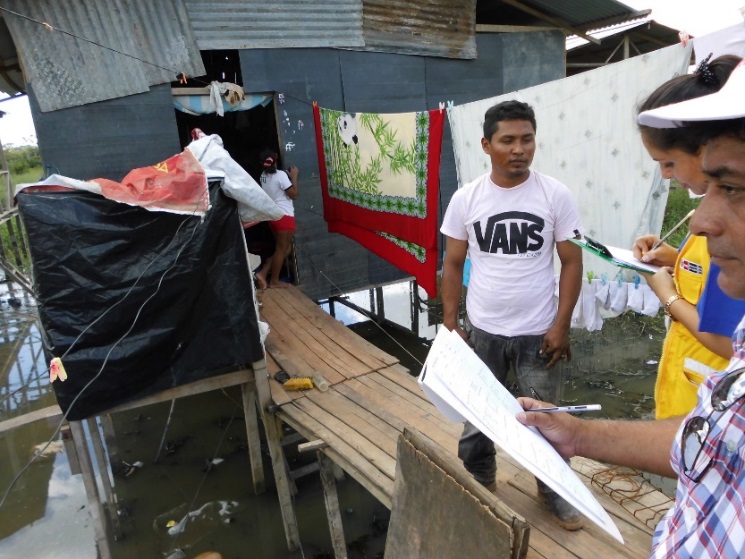 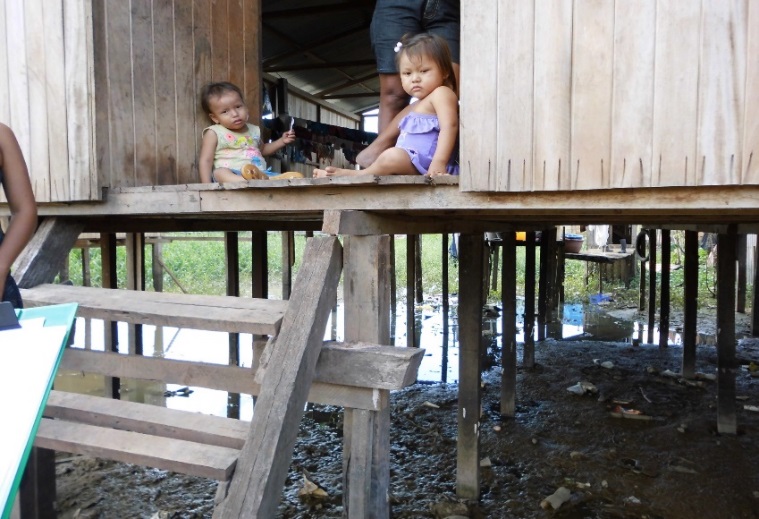 LEVANTAMIENTO DE INFORMACIÓN DE VULNERABILIDAD
POBLACION (GRUPO ETAREO)
CAMPAÑA DE DIFUSIÓN
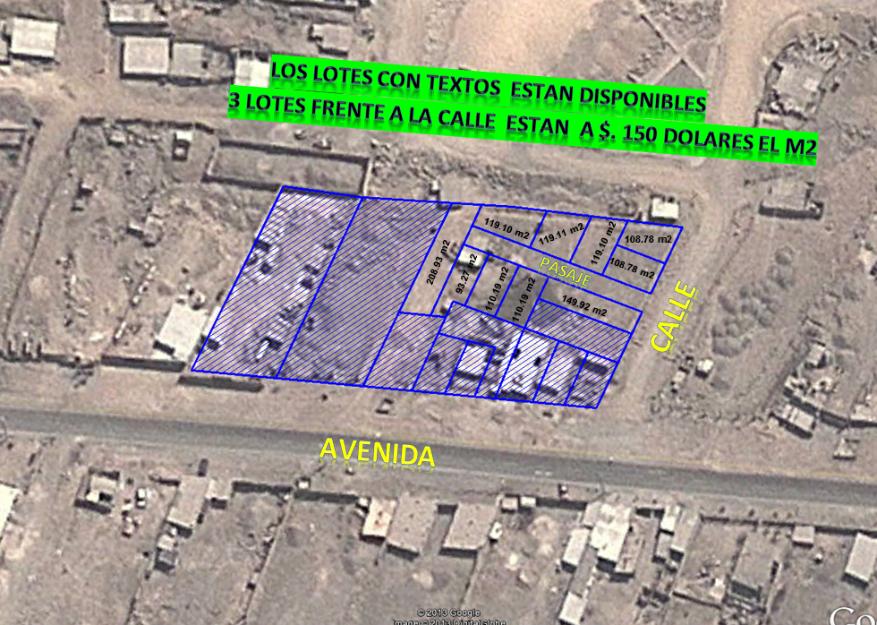 MATERIAL DE CONSTRUCCIÓN DE LA EDIFICACIÓN
SERVICIOS BASICOS
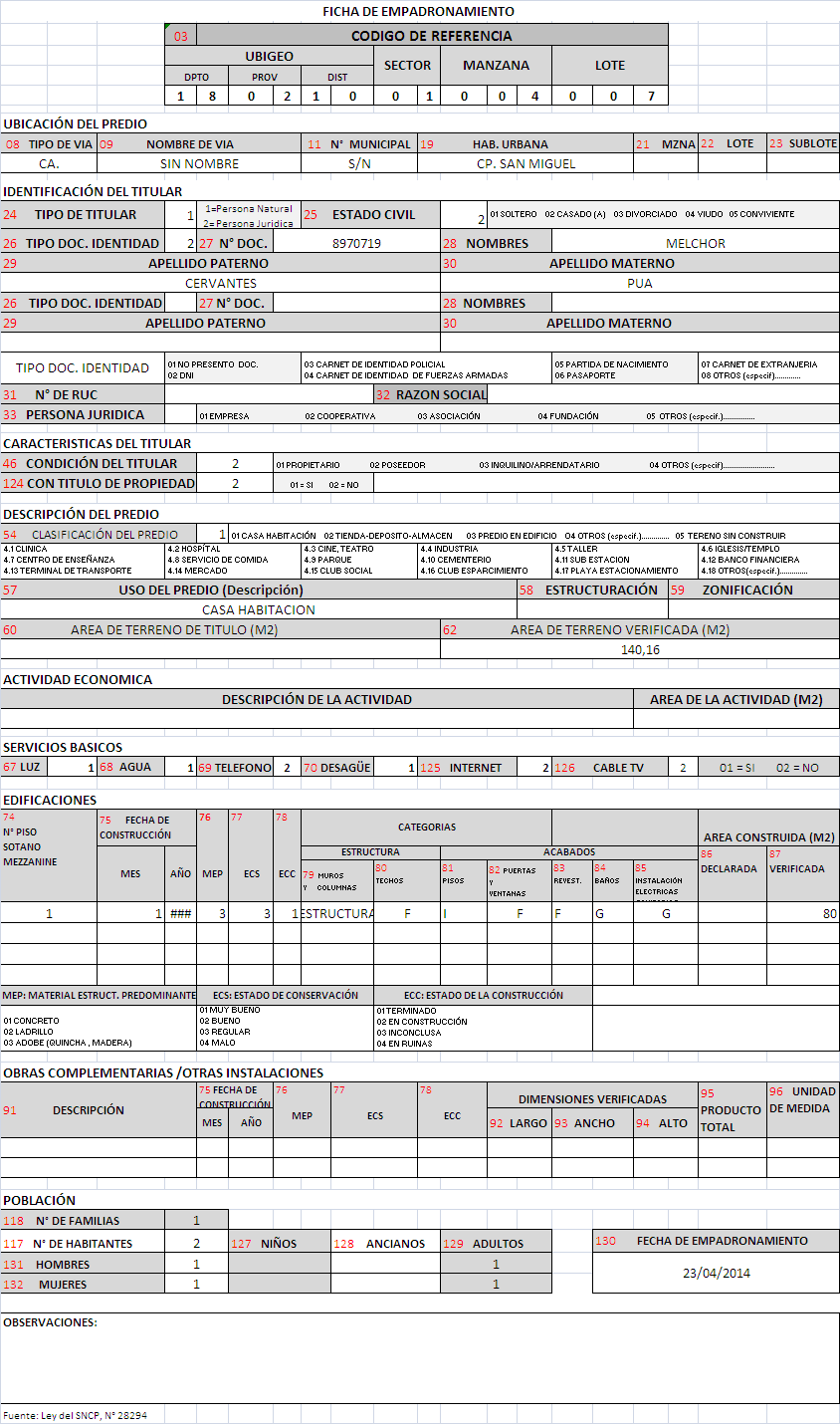 VINCULACIÓN USANDO EL ATRIBUTO DE LOTES
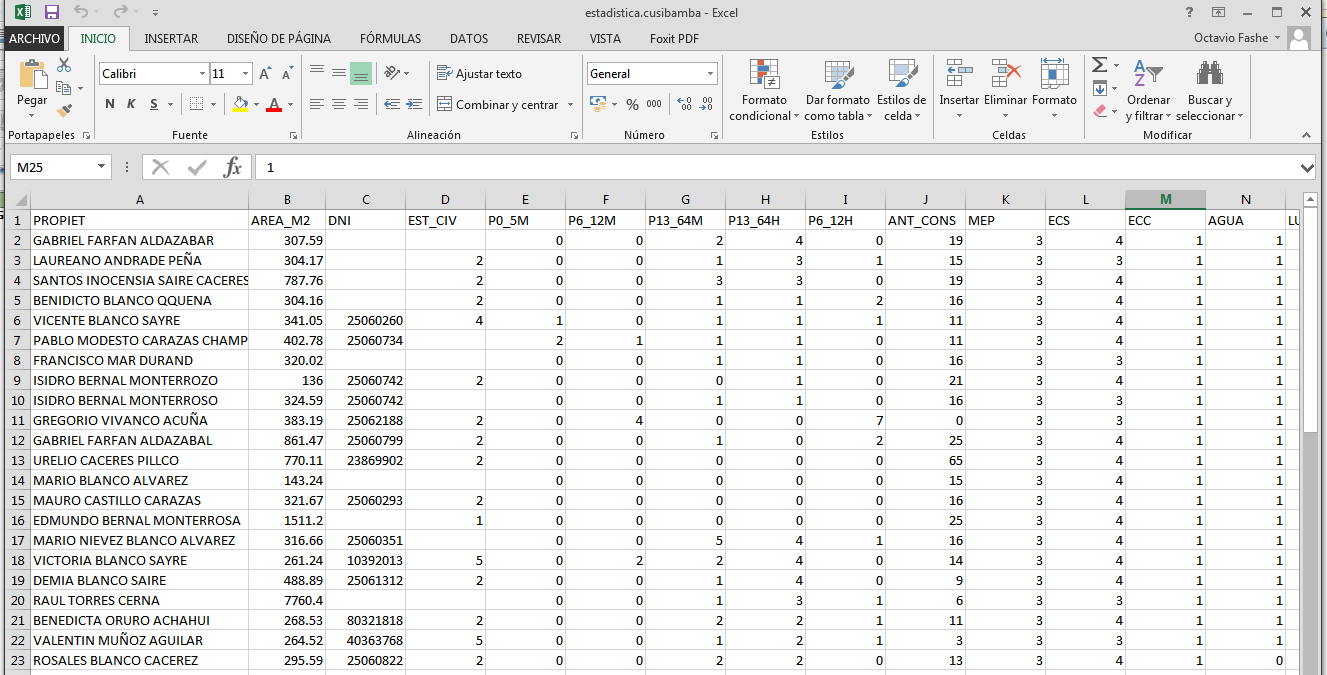 Información en formato Excel
(alfanumérica)
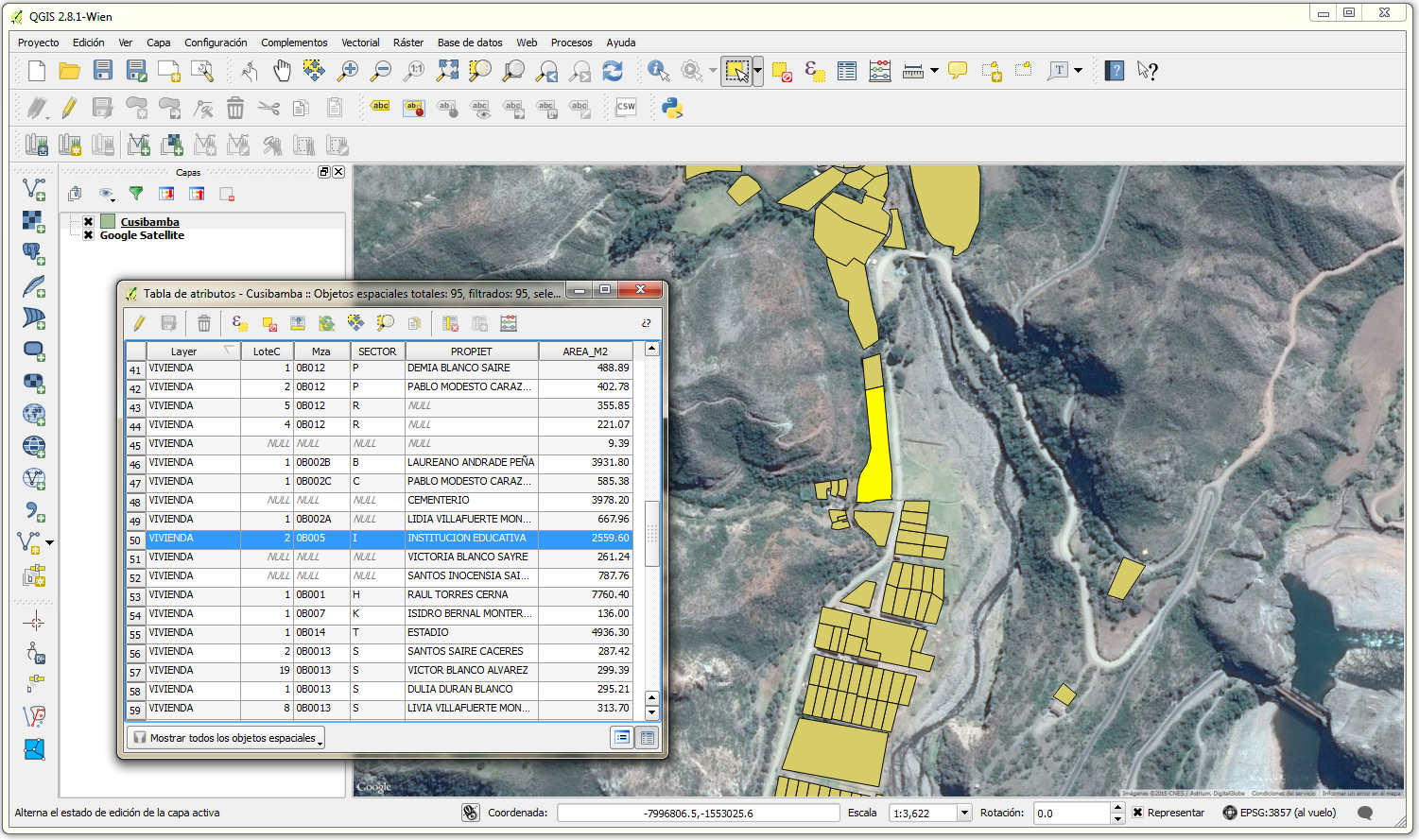 Información en formato vectorial
(cartografía por lotes)
EVALUACION DE RIESGO EN CATACAOS - PIURA
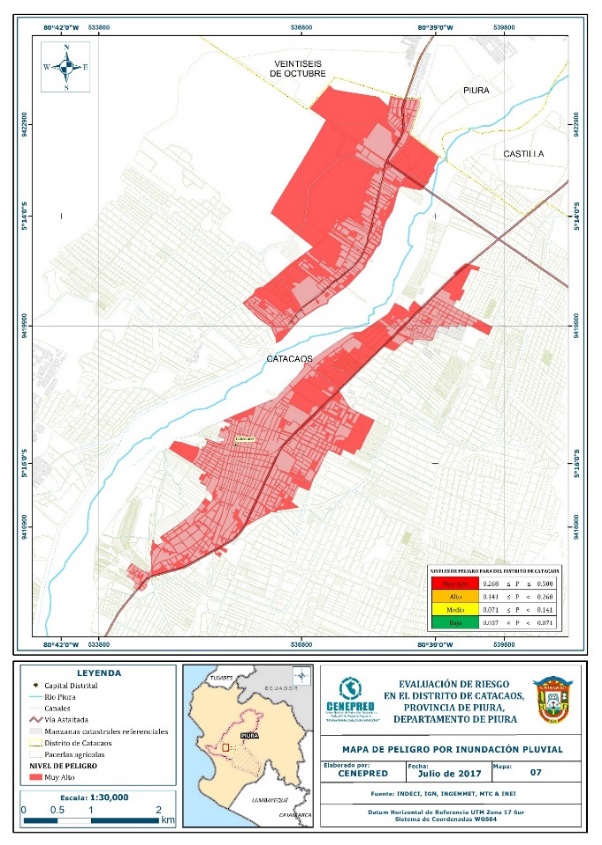 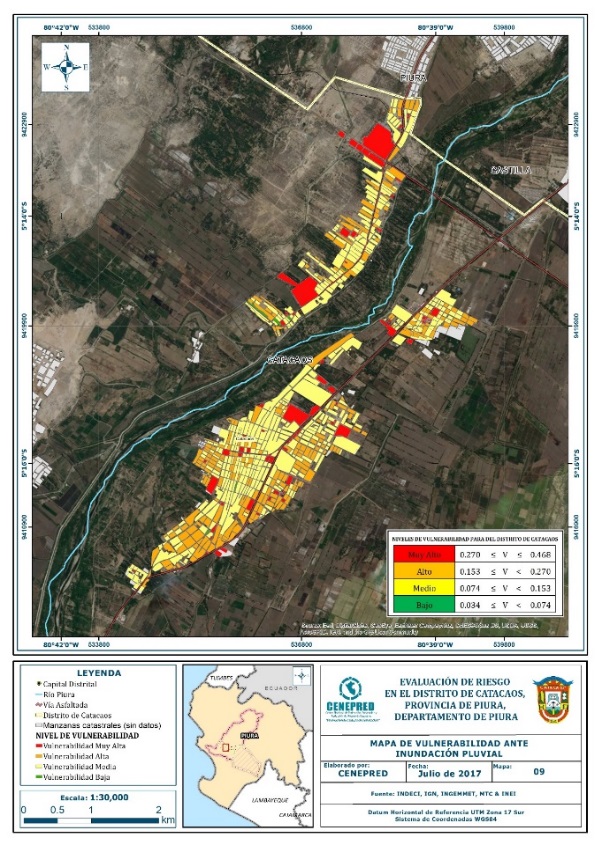 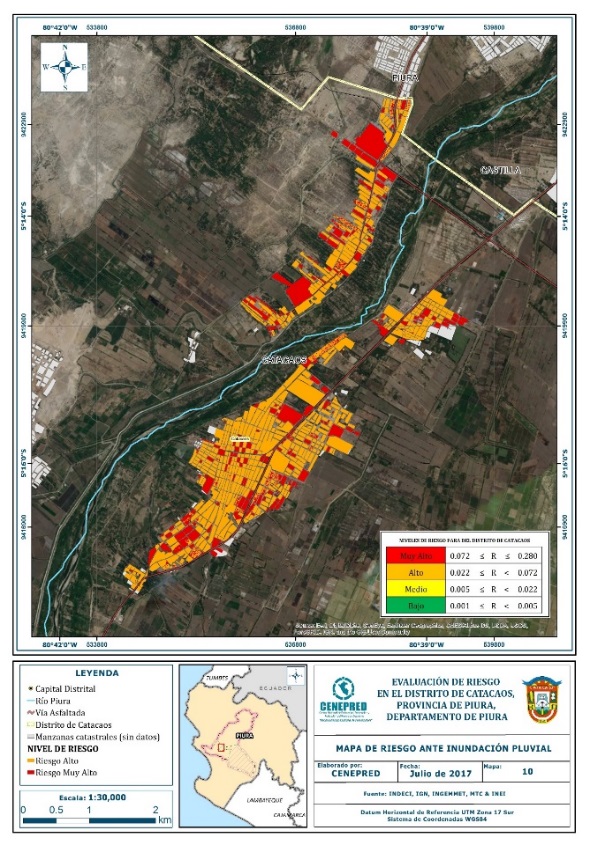 MEDIDAS DE CONTROL DEL RIESGO
Excavación y rellenos
Eliminación de la masa suelta o inestable en laderas
Reducción de la altura del talud
Ejecución de bermas intermedias o banquetas
Tacones de tierra y/o concreto, o escolleras
Perforaciones  de drenaje verticales, perforaciones  de drenaje horizontal
Zanjas de drenaje en laderas
Obras de 
Regulación
Forestación.
Variación en las prácticas agrícolas de riego (sistema de goteo o sistema por aspersión)
Obras de 
Rectificación
Medidas 
Estructurales
Estructuras de diques
Estructuras de  escalones y rampas disipadoras
Protección contra volcamiento de rocas con malla de acero tensadas (barrera dinámica)
Protección contra volcamiento de rocas, con muros de concreto ciclópeo o de concreto armado (barrera estática)
Estabilización de rocas inestables en taludes, mediante mallas ancladas
Protección mediante túneles, contra caída de rocas, flujos (huaycos)
Gaviones de protección contra caída de rocas
Diques secos con protección de mampostería de piedra
Muros de protección  de concreto ciclópeo o armado
Obras de 
Protección
MEDIDAS ESTRUCTURALES
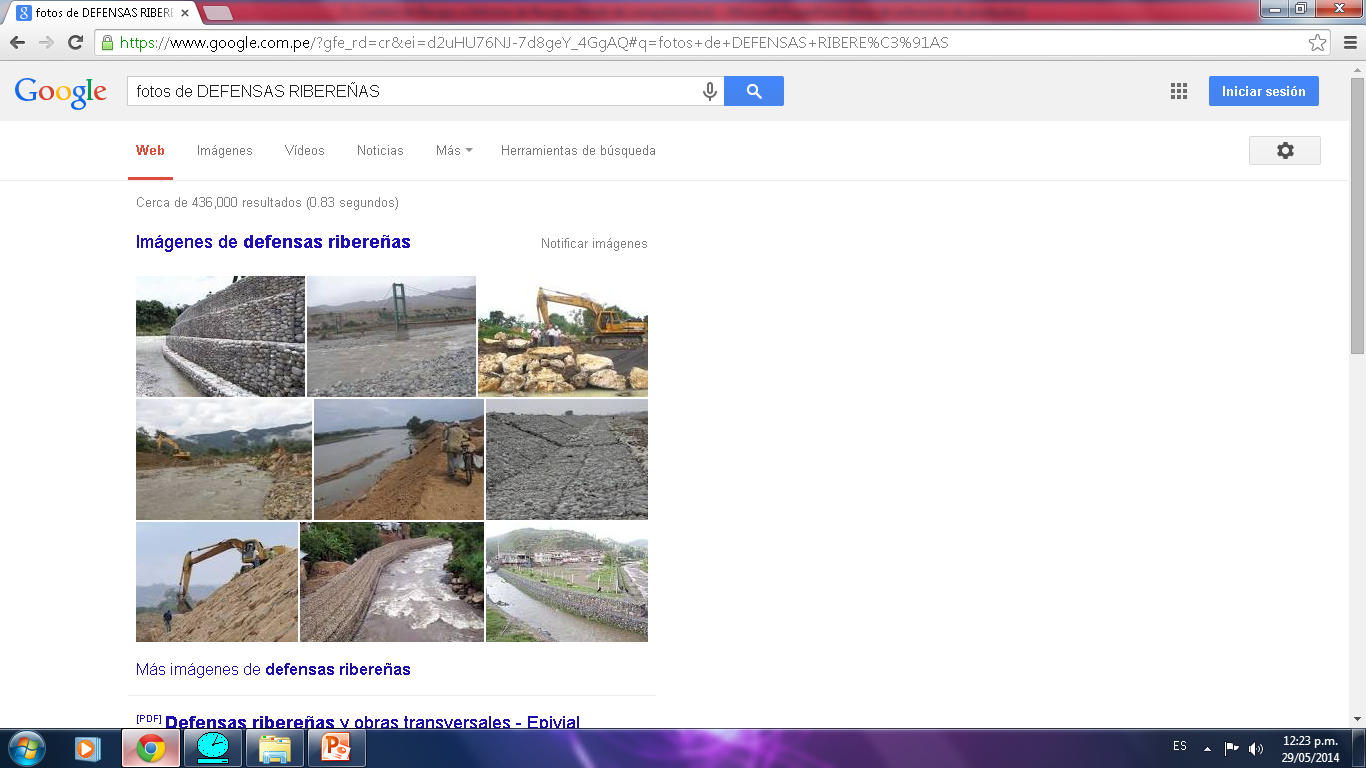 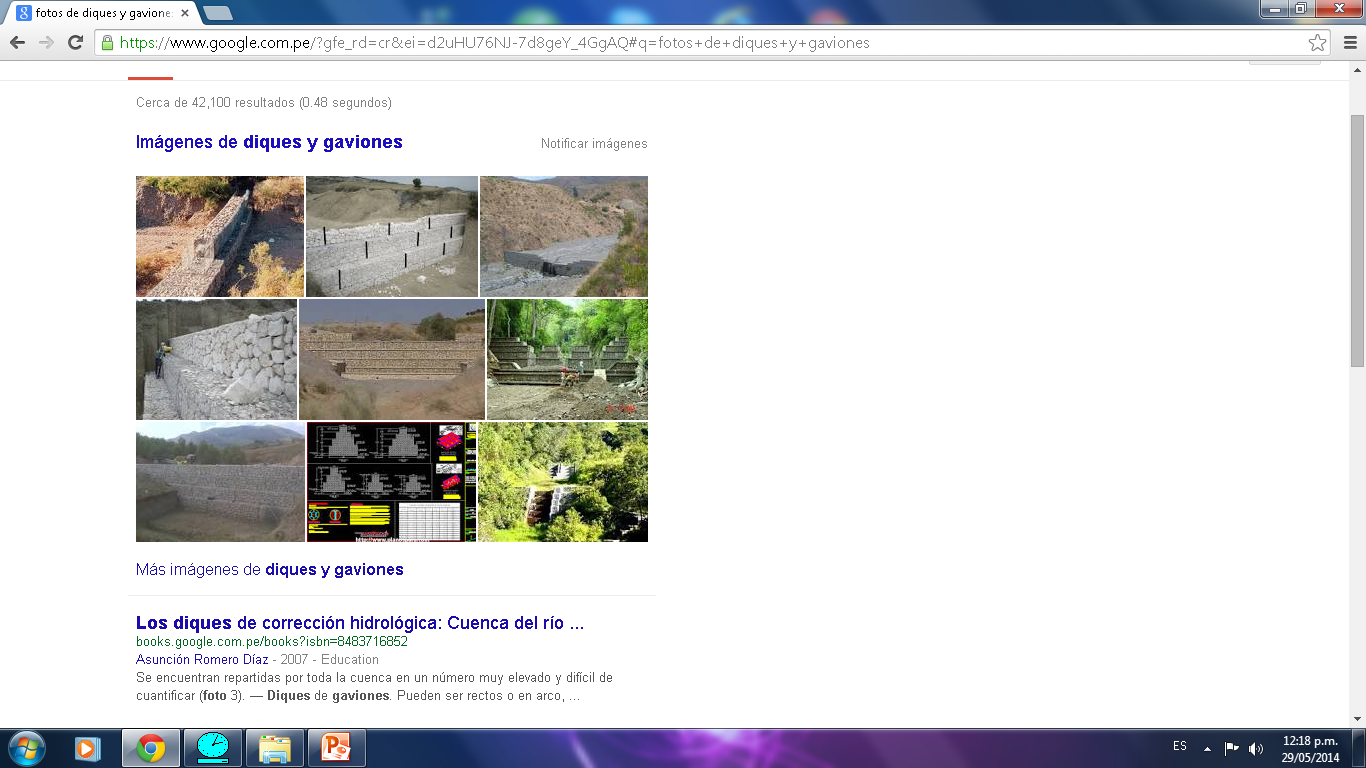 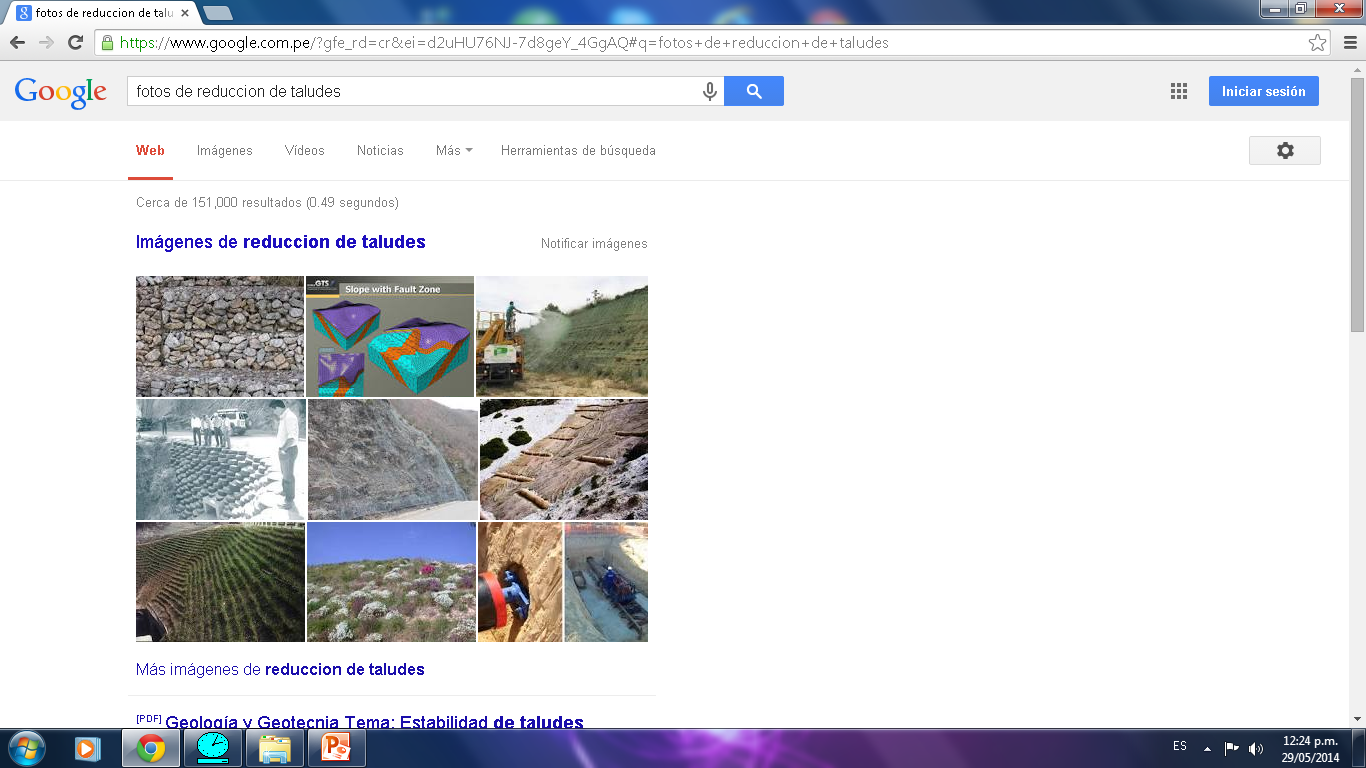 MEDIDAS NO ESTRUCTURALES
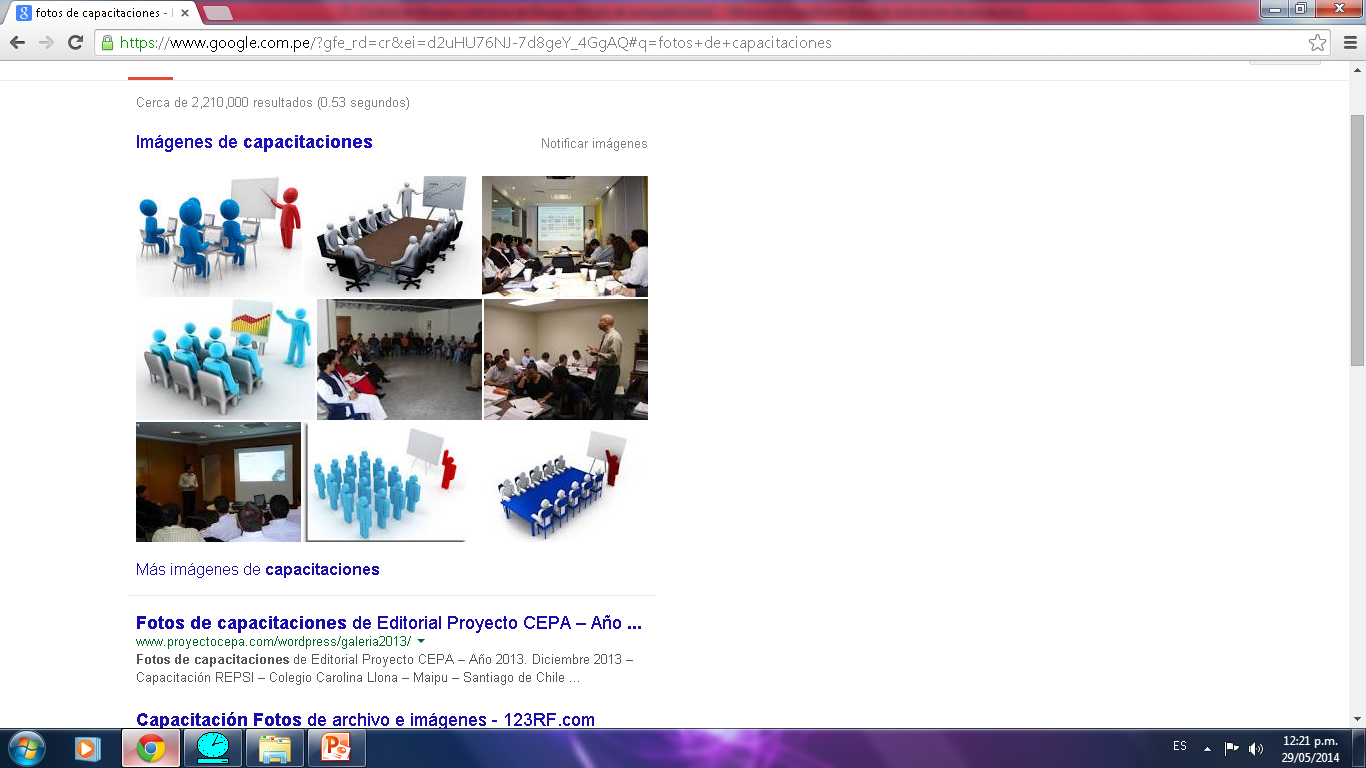 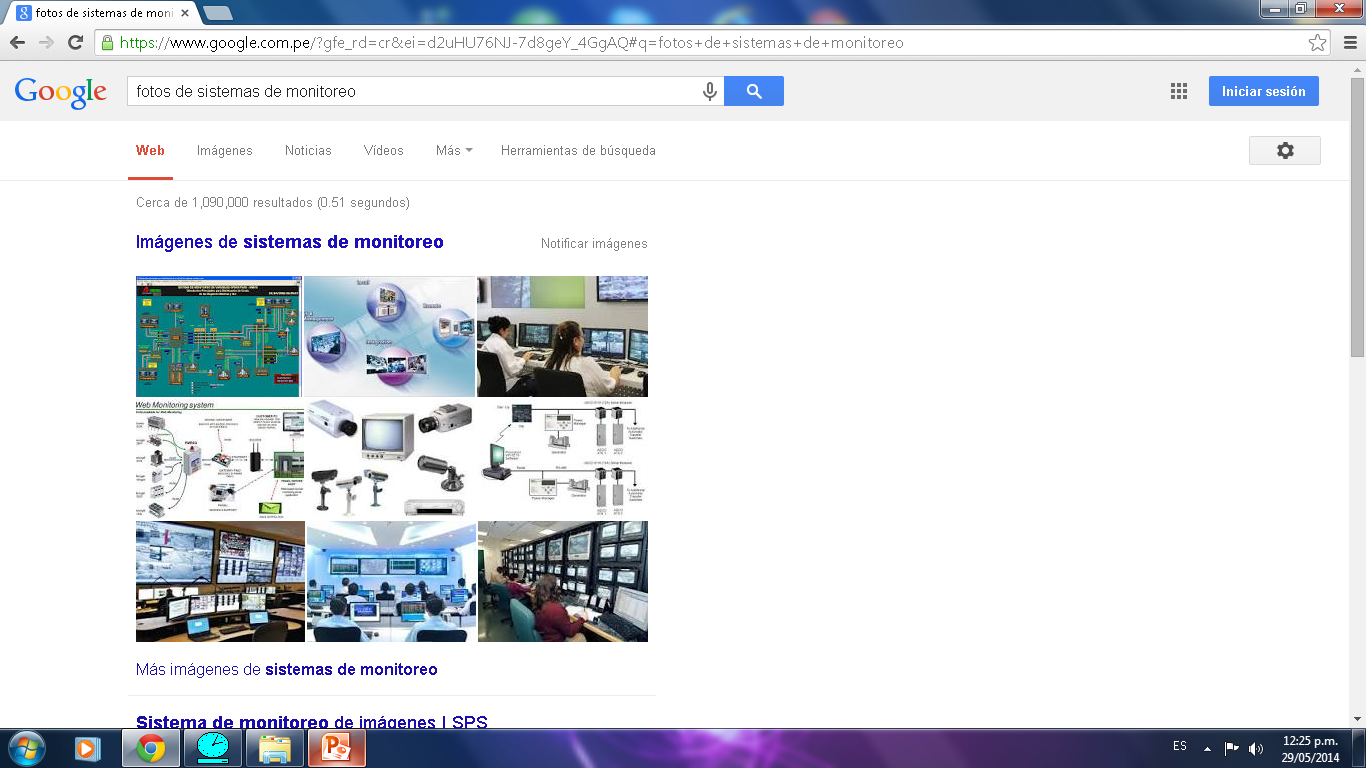 MEDIDAS DE CONTROL DEL RIESGO
Regulación del uso del suelo
Capacitaciones
Elaboración de estudios de gestión local ante el riesgo
Medidas Permanentes
Sistemas de monitoreo y alerta temprana que genere una actitud preventiva (estaciones meteorológicas, sismógrafos, entre otros)
Medidas 
No Estructurales
Medidas de Monitoreo
Ante el pronóstico de ocurrencia de la lluvia, de su transformación en escurrimiento superficial, de su tránsito por los cauces, para la adecuada operación sobre las obras de infraestructura
Medidas de Operación
PROCEDIMIENTOS PARA LA EJECUCIÓN DE EVALUACIONES DEL RIESGO
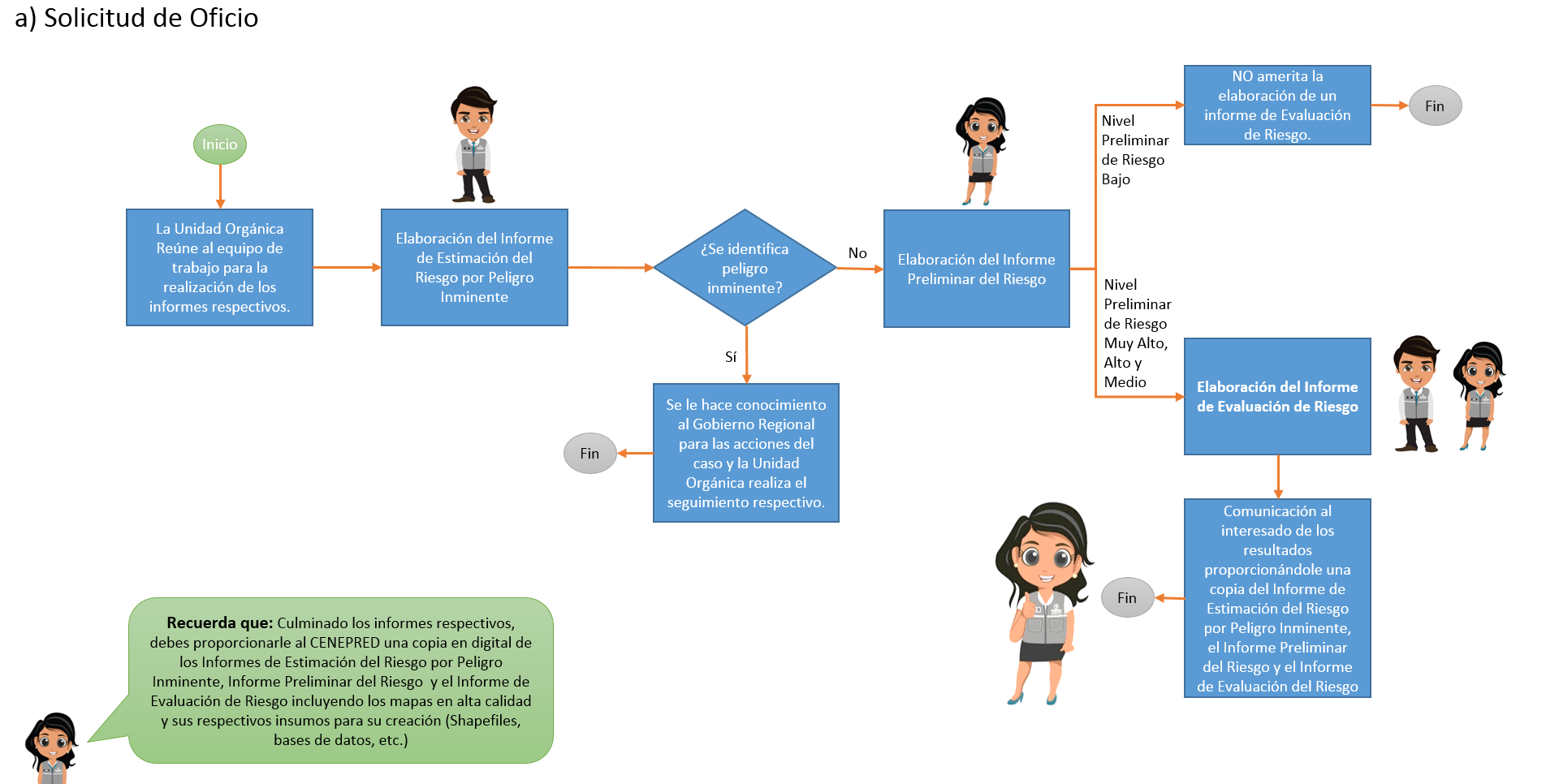 PROCEDIMIENTOS PARA LA EJECUCIÓN DE EVALUACIONES DEL RIESGO
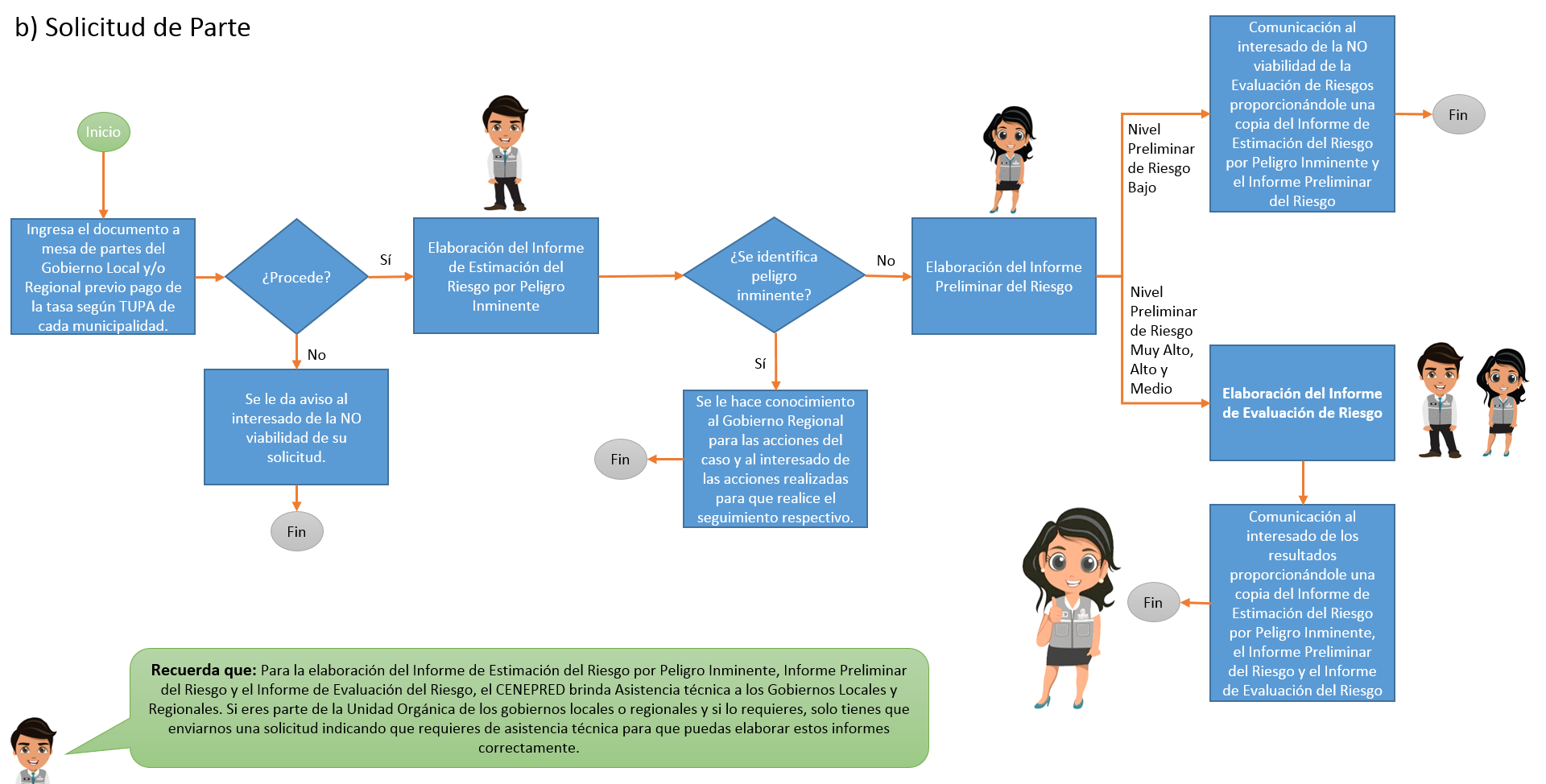 SU APLICACIÓN DE LAS EVAR EN LA PLANIFICACION TERRITORIAL
ORDENAMIENTO DEL TERRITORIO EN PERÚ
Marco normativo
Ley Nº 28611, Ley General del Ambiente .
Corresponde a los gobiernos locales, en el marco de sus funciones y atribuciones, promover, formular y ejecutar planes de ordenamiento urbano y rural, en concordancia con la Política Nacional Ambiental y con las normas urbanísticas nacionales. 

Decreto Supremo Nº 087-2004-PCM, Reglamento de Zonificación Ecológica y Económica (ZEE).
Provee el sustento técnico para la formulación de los planes de desarrollo y ordenamiento territorial, en el ámbito nacional, regional y local.

Decreto Supremo Nº 012-2009-MINAM, Política Nacional del Ambiente, establece entre sus objetivos: Impulsar el Ordenamiento Territorial como soporte para la consevación, uso y aprovechamiento sostenible de los recursos naturales (…) así como la ocupacion ordenada del territorio.
Ordenamiento Territorial*
Es un proceso técnico, administrativo y político, de toma de decisiones concertadas con los actores sociales, económicos, políticos y técnicos para la ocupación ordenada y uso sostenible del territorio.
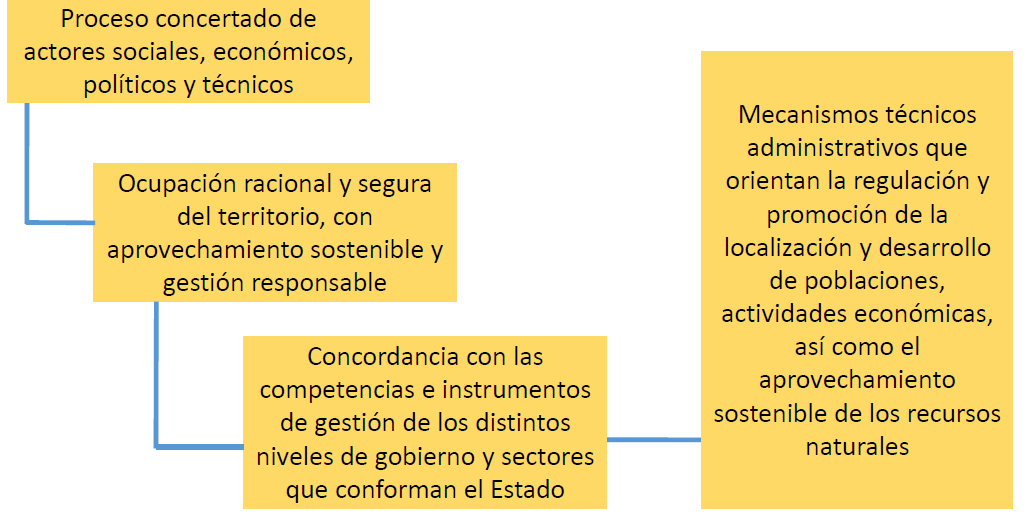 * Orientaciones básicas sobre el Ordenamiento Territorial   en el Perú, Ministerio del Ambiente – Agosto 2015.
Planificación Territorial* 
Se plantea como parte del proceso metodológico que tiene como fin el ordenamiento territorial y que consiste, básicamente, en función de un diagnostico, elaborar un modelo territorial o imagen objetivo a largo plazo con las medidas necesarias para llevarlo a cabo.
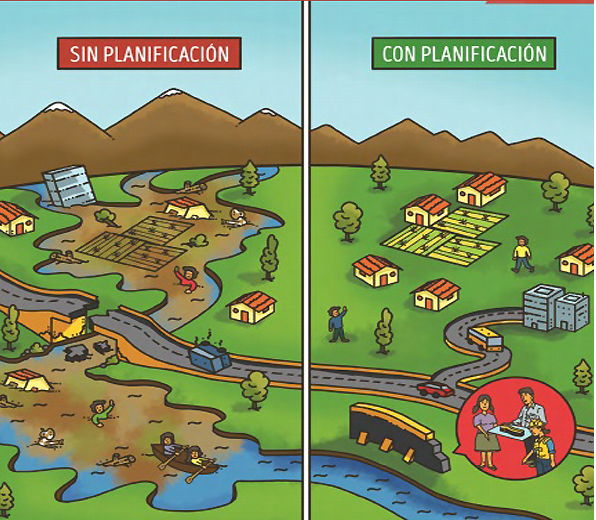 Acondicionamiento Territorial 

Proceso técnico - administrativo, mediante el cual el Gobierno Local dirige la ocupación racional y uso planificado del territorio y la organización físico - espacial de las actividades humanas. (Decreto Supremo N° 022-2016-VIVIENDA–que Aprueba el Reglamento de Acondicionamiento Territorial y Desarrollo Urbano Sostenible)
Ámbito de Intervención de los instrumentos de planificación
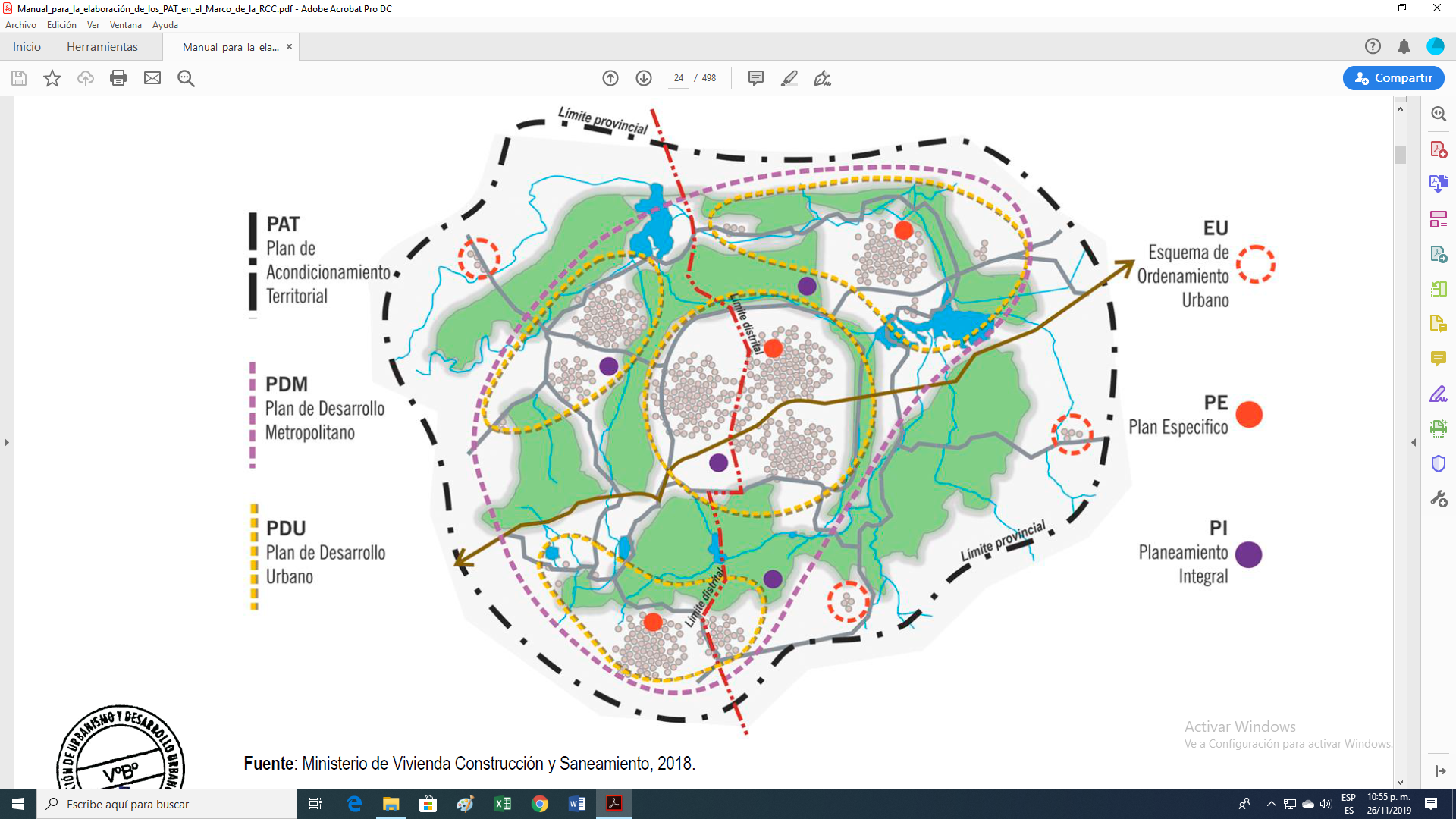 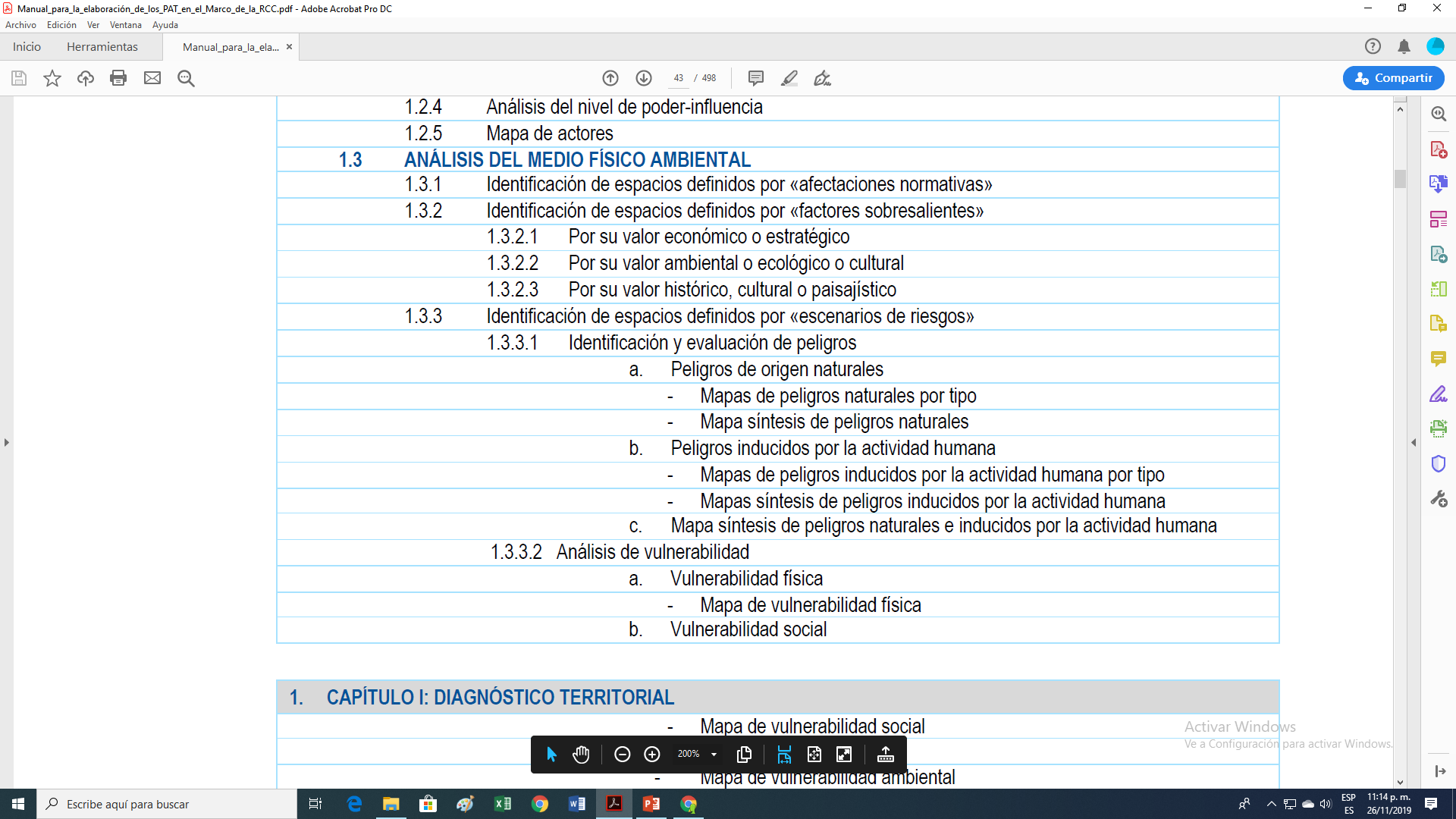 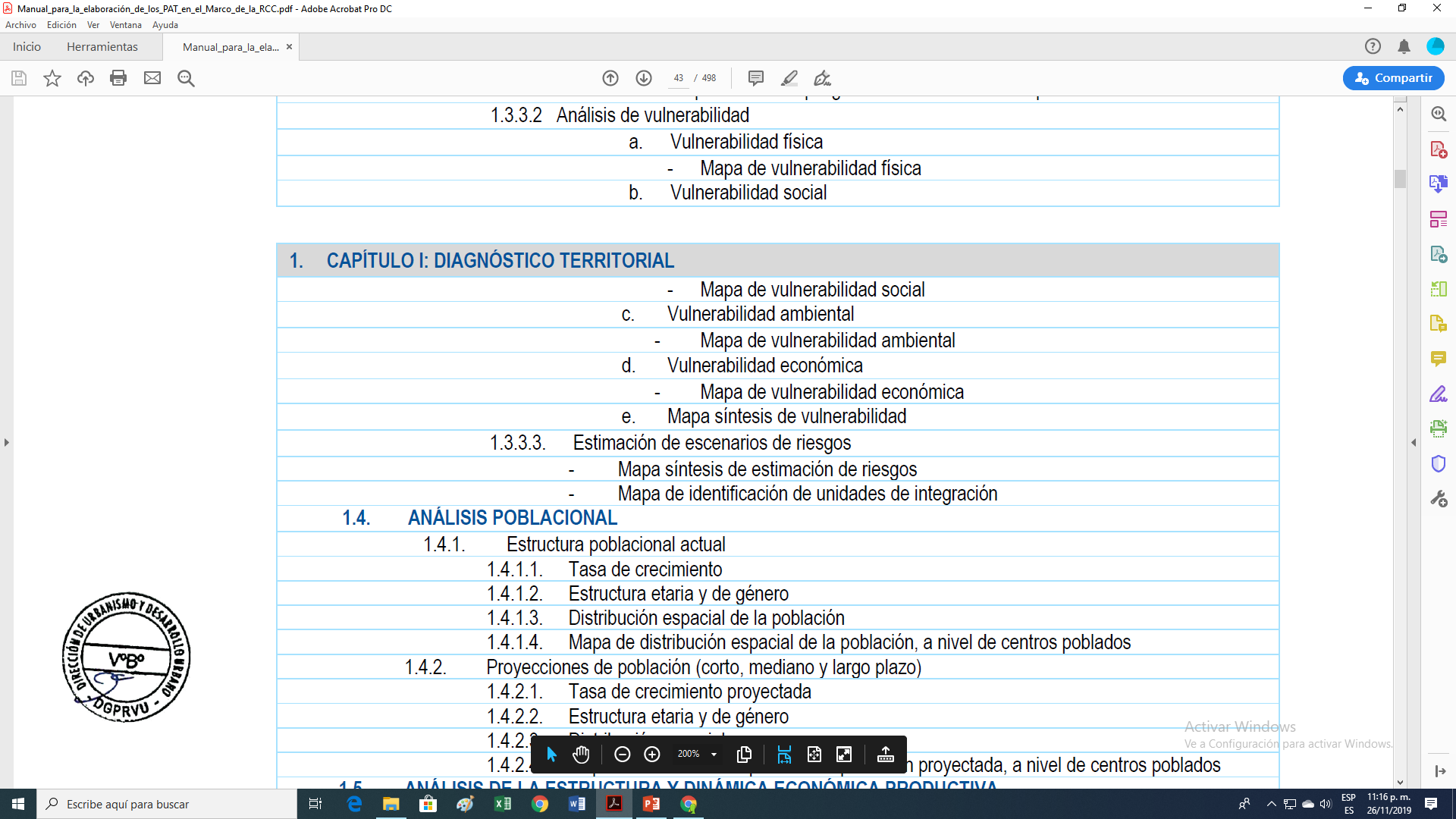 Fuente: MVCS
ARTICULACION DE LOS INSTRUMENTOS DE GRD EN LA PLANIFICACION TERRITORIAL
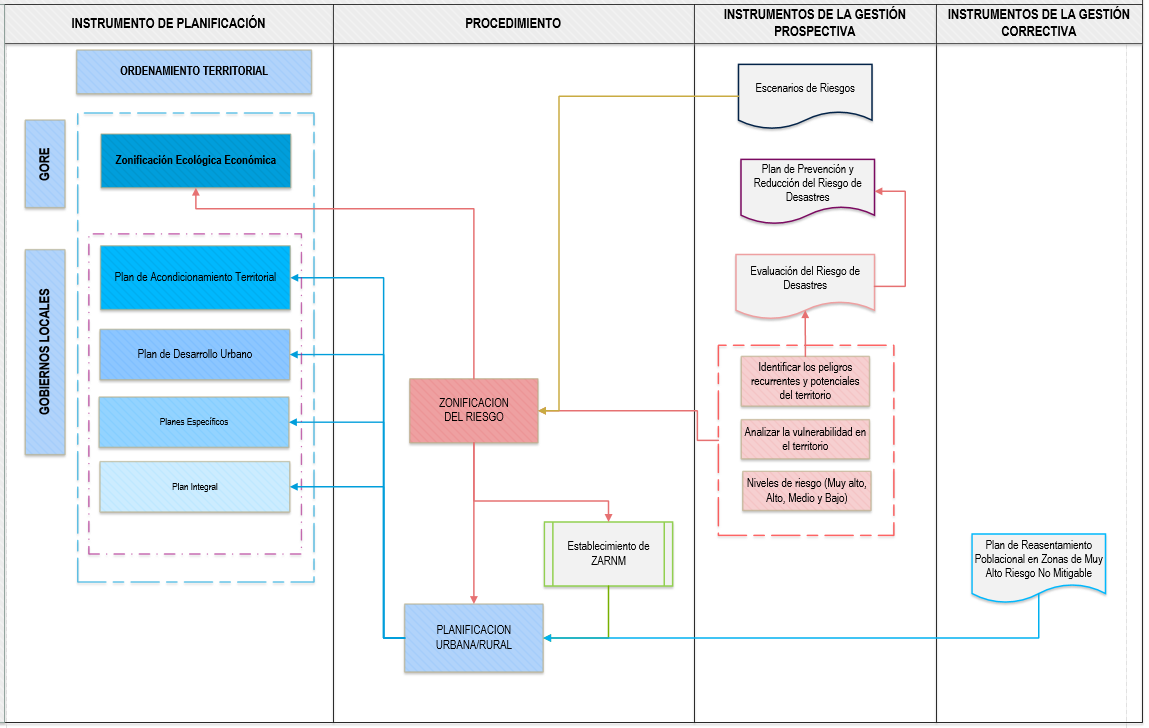 USOS DE LOS EVARES
• Ordenamiento territorial.
• Elaboración de Planes de Prevención y Reducción de Riesgo de Desastres.
• Declaratoria de zonas de muy alto riesgo no mitigable
• Promover medidas de prevención y reducción del riesgo de desastre a través de Proyectos de Inversión Publica 
• Reasentamiento poblacional
• Declaraciones de Intangibilidad
APLICACIÓN DE LAS EVALUACIONES DE RIESGOS
Para EVITAR las ocupaciones que generarían riesgo (Ejemplo: asignar Zonas de Tratamiento Especial -ZRE, Zonas de Tratamiento Paisajístico- (ZTP), etc.).
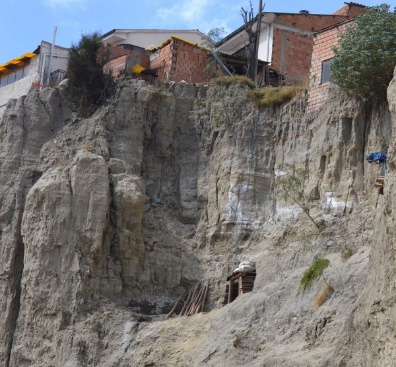 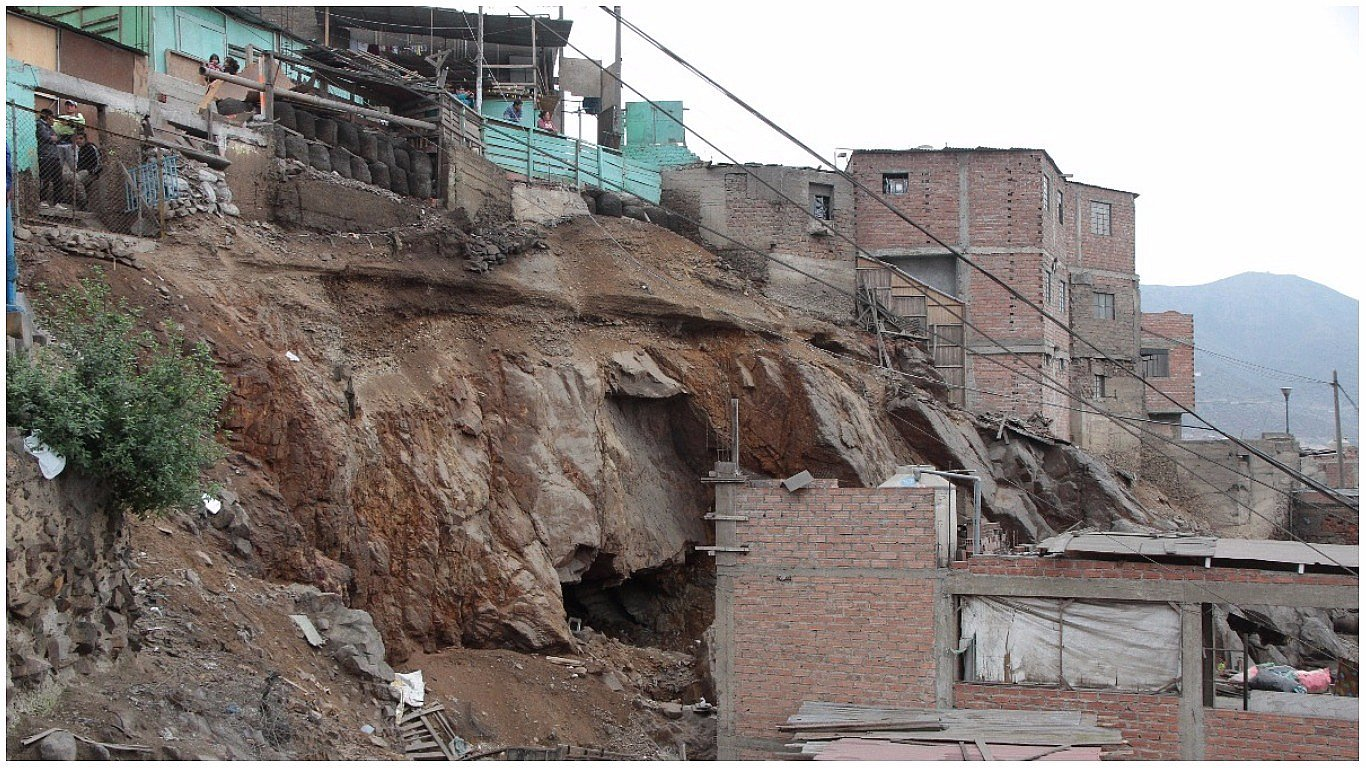 Para PRIORIZAR las acciones que se deben hacer para REDUCIR el riesgo hasta un nivel “medio” (Ejemplo: Acciones orientadas a reasentamientos o el desarrollo de acciones de mitigación del riesgo).
Como instrumento técnico para los  PLANES INTEGRALES de áreas urbanas o semiurbanas cuyas condiciones ameritan un tratamiento integral especial.
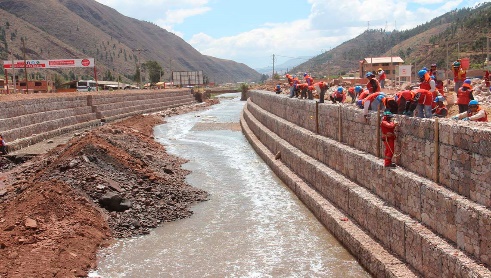 Para evitar (PREVENIR) la generación de nuevos riesgos y/o reducir (MITIGAR) el nivel de riesgo existente en áreas geográficas urbanizadas.
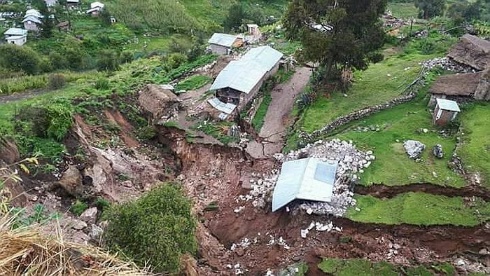 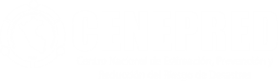 EVALUACIONES DE RIESGO, EN EL MARCO DE LA LEY N° 30556
En la octava disposición complementaria, señala que: “Se faculta al gobierno Regional a declarar la Zona de Riesgo No mitigable (muy alto riesgo o alto riesgo) en el ámbito de su competencia territorial, en un plazo que no exceda los (3) meses contados a partir del día siguiente de la publicación del Plan. En defecto de lo anterior, el MVCS, mediante Resolución Ministerial, puede declarar zonas de riesgo no mitigable (muy alto riesgo o alto riesgo). Para tal efecto, debe contar con la evaluación de riesgo elaborada por el Centro Nacional de Estimación, Prevención y Reducción del Riesgo de Desastres – CENEPRED……………….
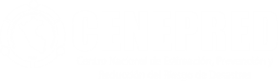 A SOLICITUD DEL MVCS, DESDE MAYO 2017 HASTA EL 23 DE SETIEMBRE 2019 SE HAN ELABORADO 468 EVAR
TUMBES: 02
PIURA: 132
LAMBAYEQUE: 151
LA LIBERTAD: 65
ANCASH: 45
CAJAMARCA: 6
LIMA: 9
ICA: 11
AREQUIPA: 12
LORETO: 1
HUANCAVELICA: 34
EVALUACION DE RIESGO EN CATACAOS - PIURA
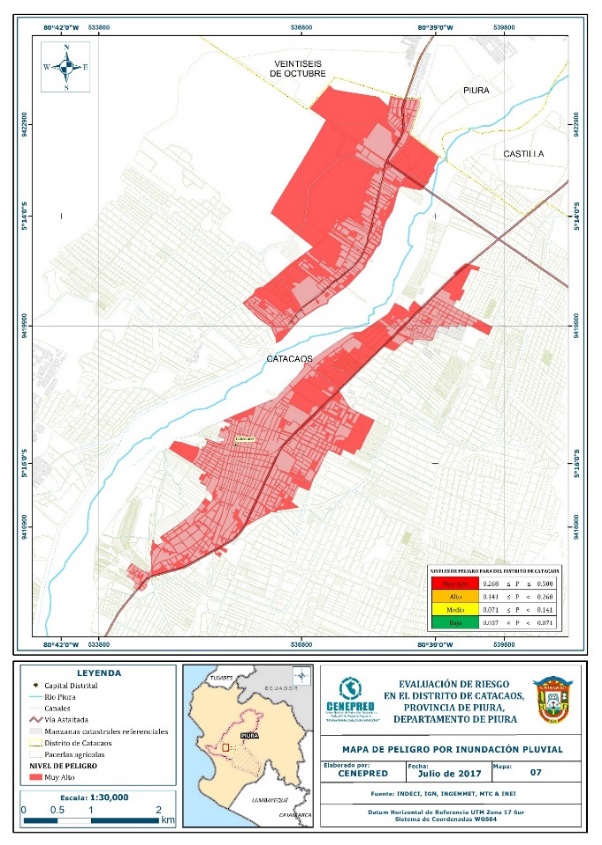 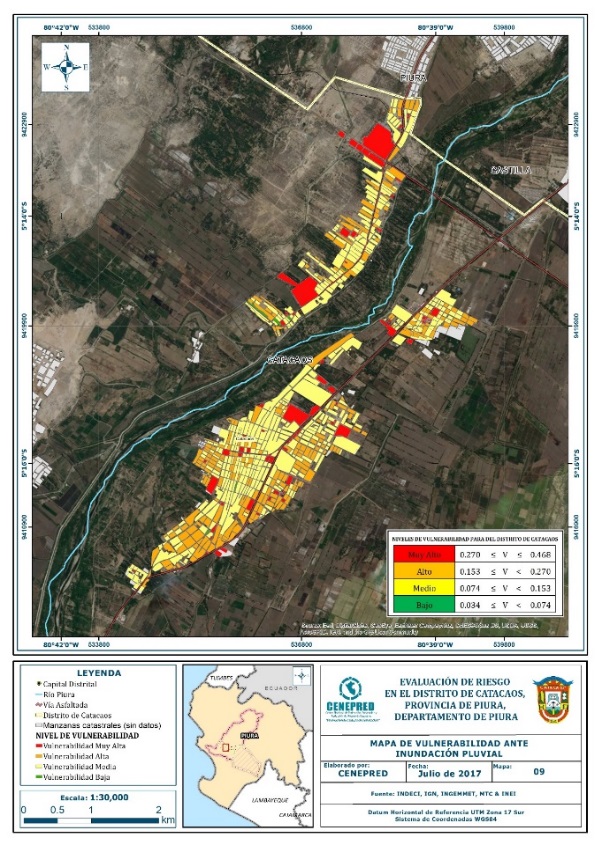 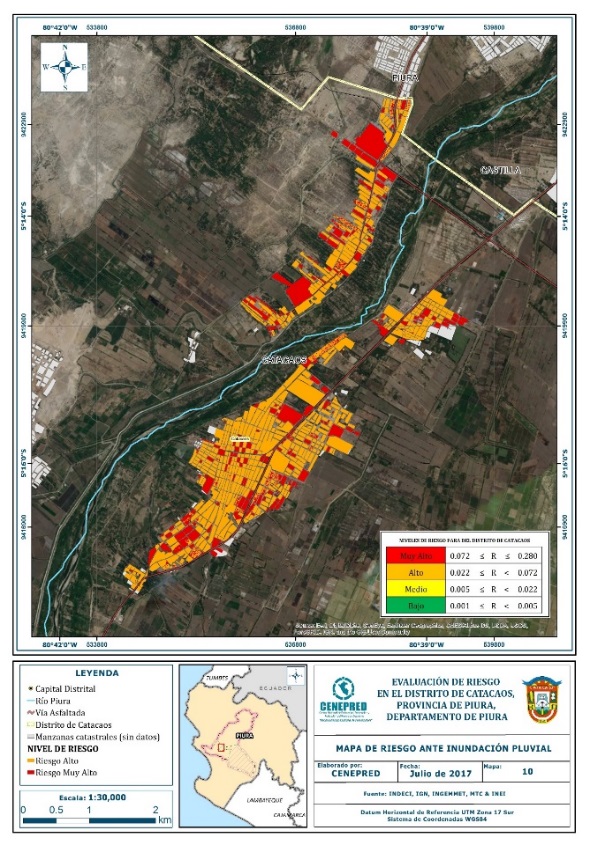 ACTUALMENTE:
(Manual para la elaboración de los PDM y PDU, en el marco de la Reconstrucción con Cambios, 2018)
Análisis de Riesgo para el Plan de Acondicionamiento Territorial de Piura  
PAT y PDM (26 de noviembre 2019)
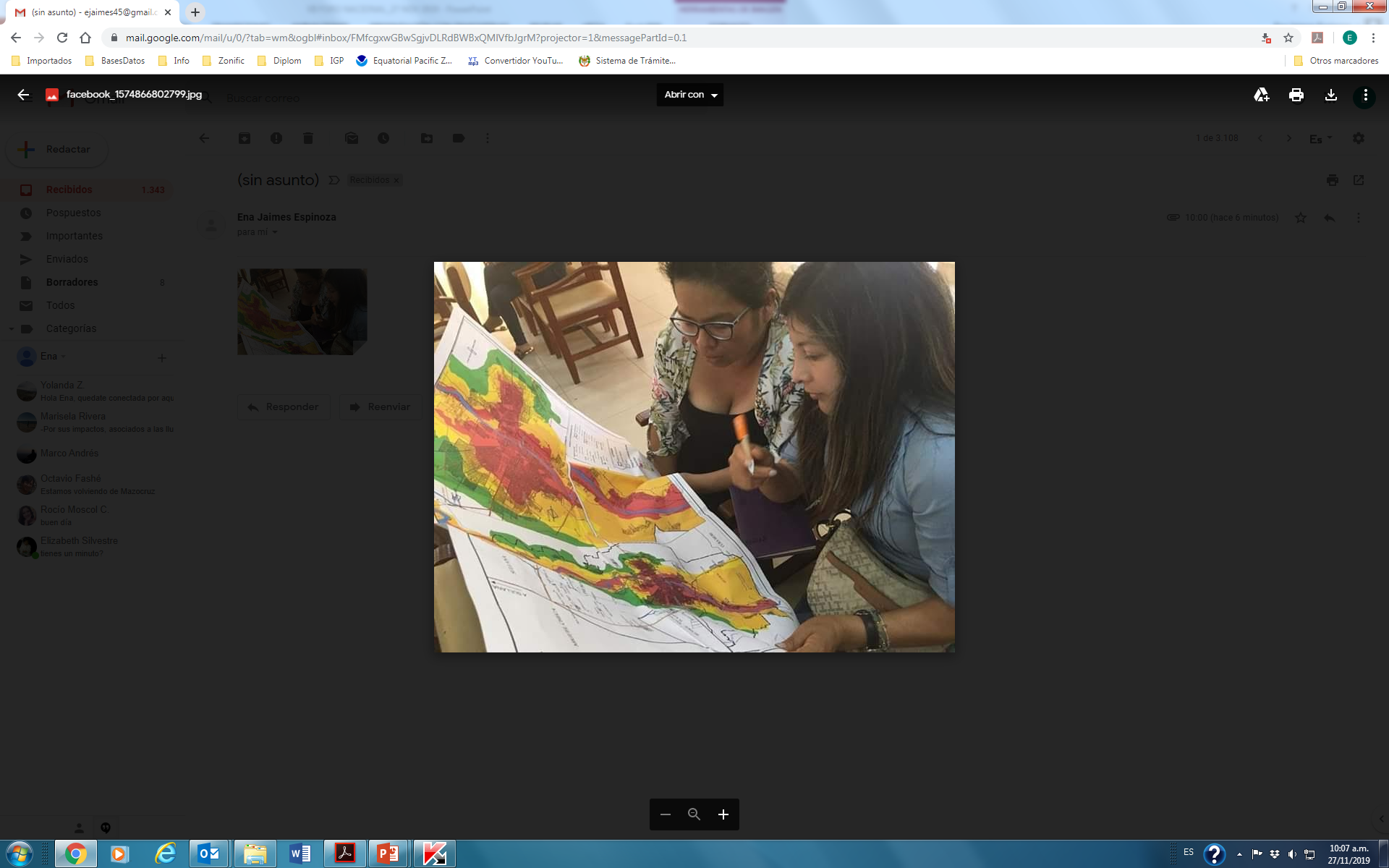 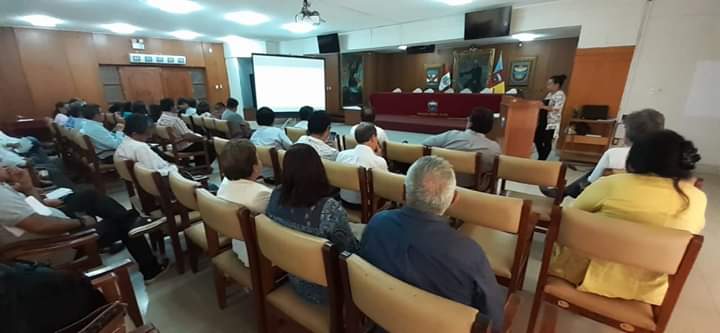 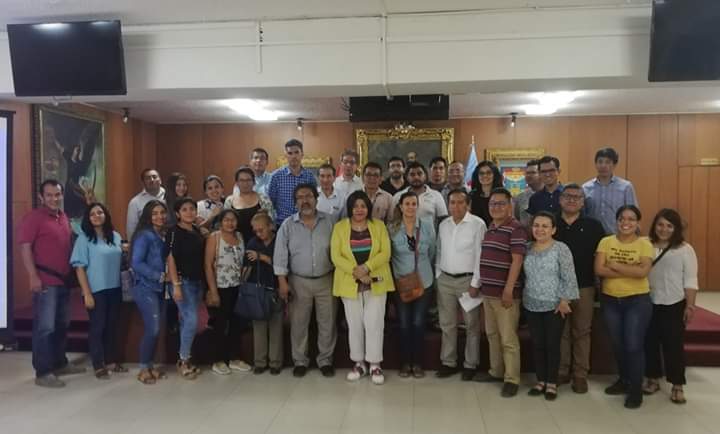 Consultores realizan e incorporar análisis específicos traducidos en planos, tablas, imágenes, vistas, cuadros,  talleres u otros a los mínimos requeridos
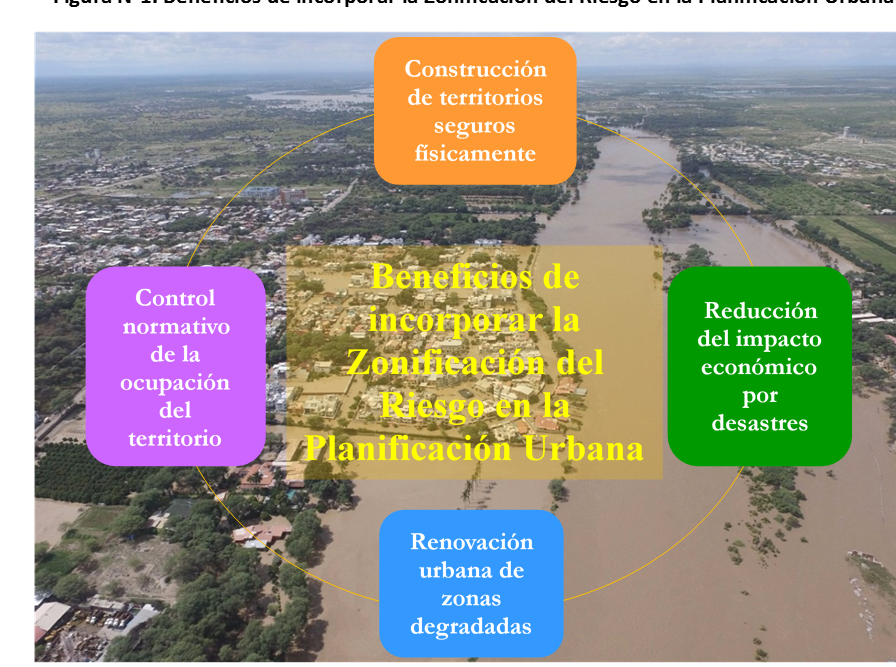 INSTRUMENTOS DE LA GESTIÓN PROSPECTIVA Y CORRECTIVA Y SU APLICACIÓN EN LA PLANIFICACION TERRITORIAL
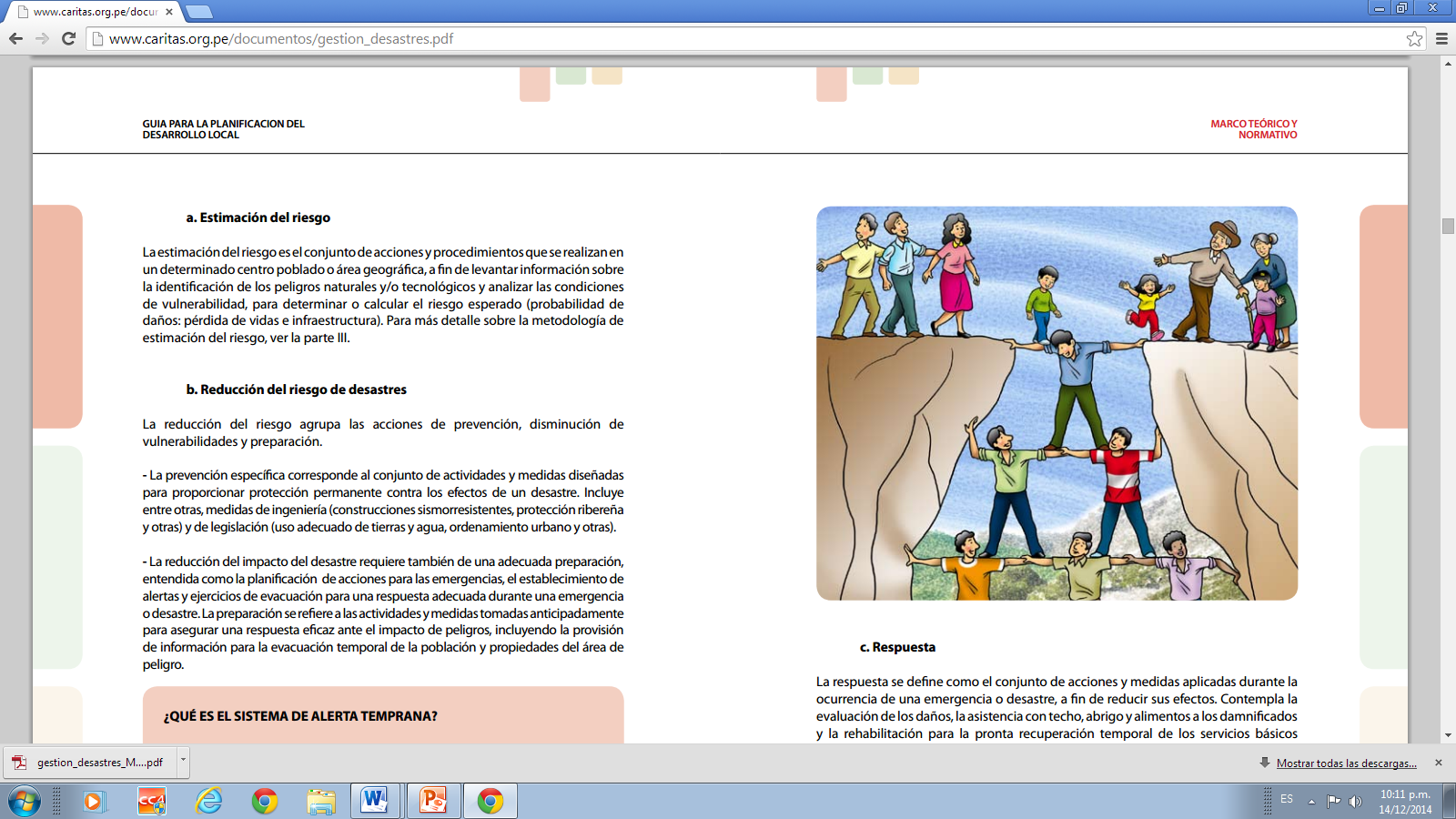 La reducción de los riesgos de desastres debe pasar a ser, para todos nosotros, una preocupación y una causa permanentes. Invirtamos hoy en un futuro más seguro.
Ban Ki-moon
Secretario General de las Naciones Unidas
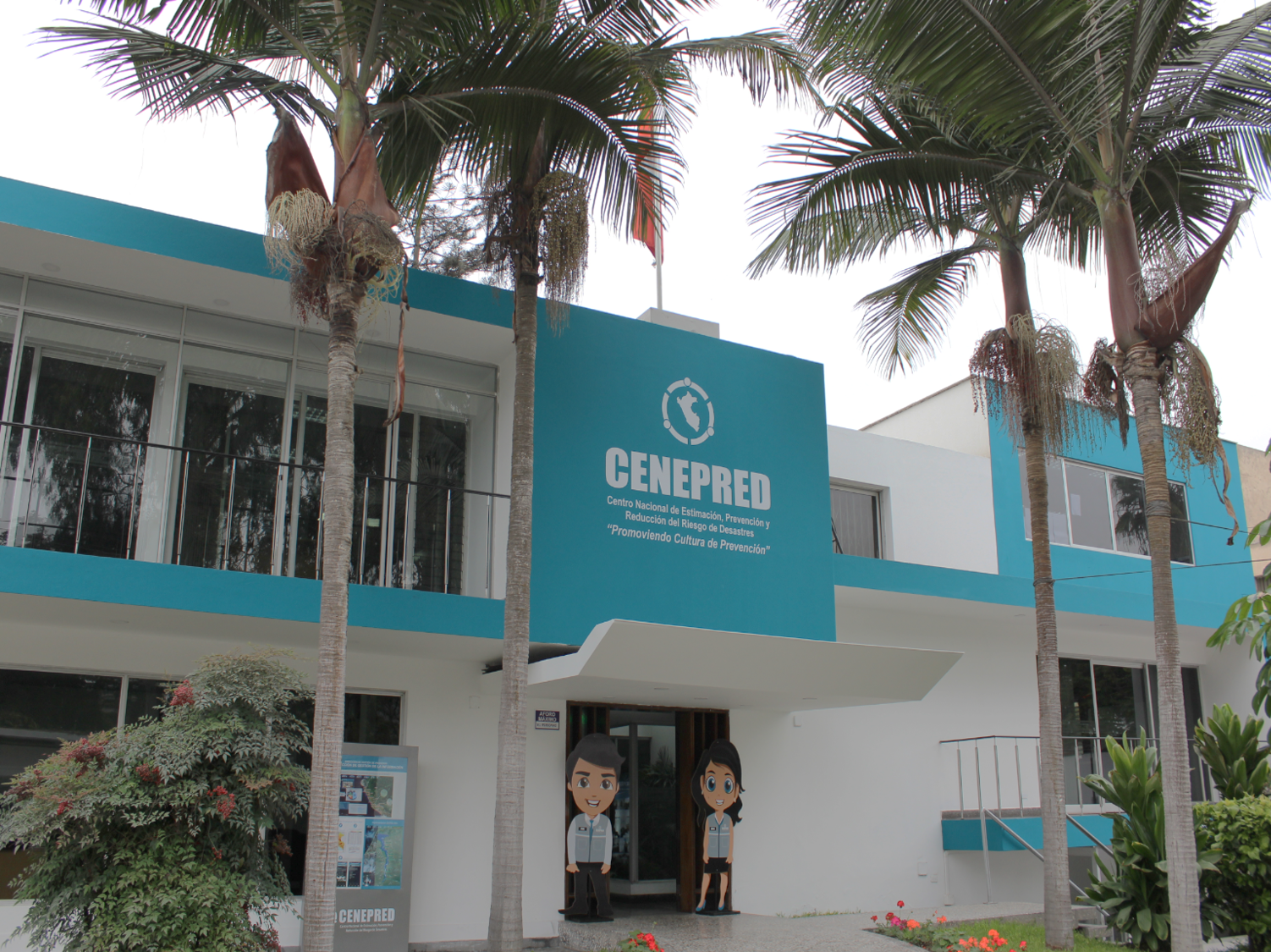 GRACIAS